GOES-15 Imager
A Sampling of Imagery Over 
Four Yaw Flip Maneuvers
2030UTC 20 Sep 2012 (264),
2030UTC 20 Mar 2013 (079),
2030UTC  23 Sep 2013 (266),
&
2030UTC 20 Mar 2014 (079)




Tony Schreiner, Jim Nelson, Mat Gunshor CIMSS
       Tim Schmit    NOAA/NESDIS/ASPB
26Mar2014
INTRODUCTION
Does the semi-annual Yaw Flip Maneuver effect the GOES-15 Imager imagery?


If there is an effect, is it systematic?






The following series of images (McIDAS-X) will help to address these concerns.
2
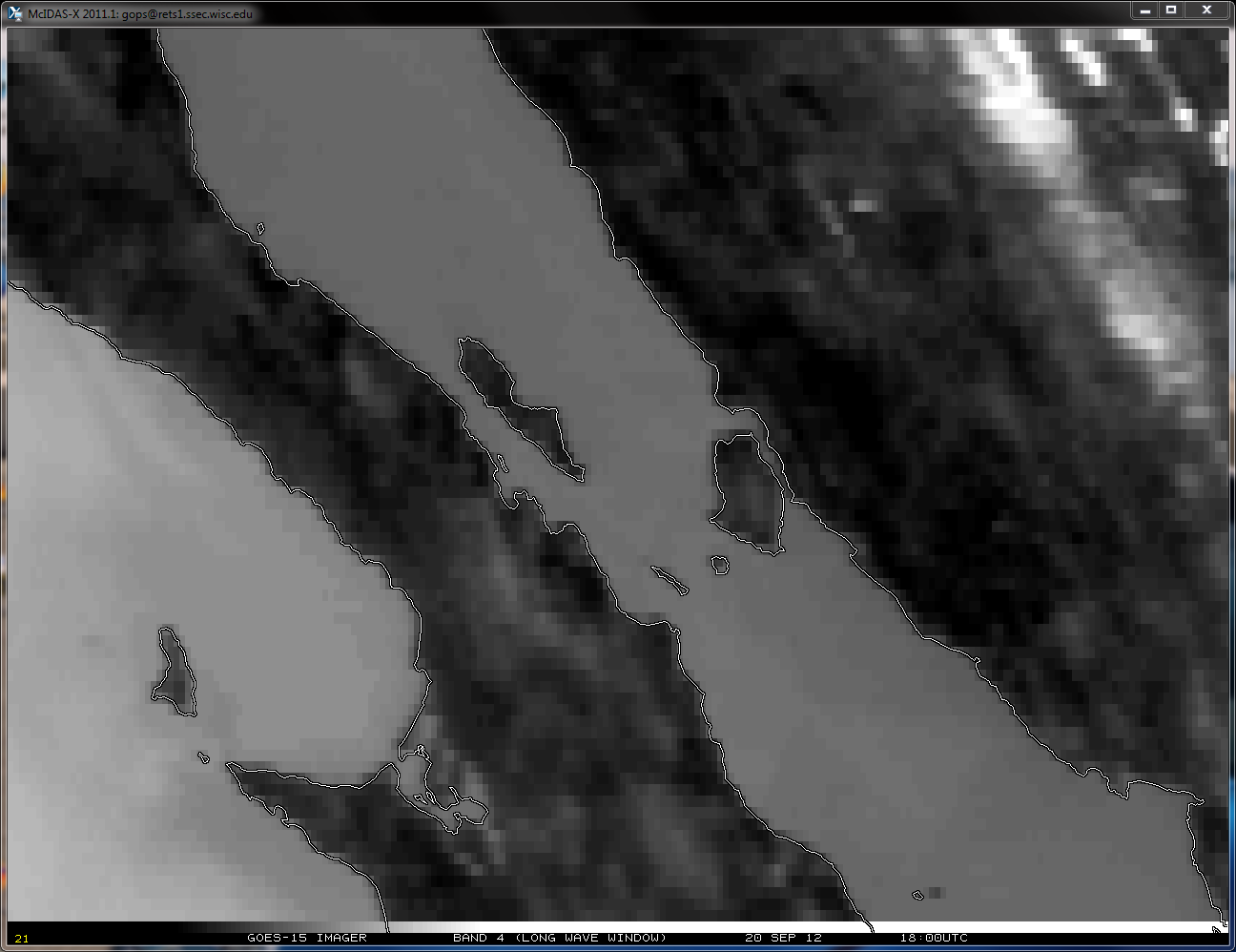 GOES-15 Imager
Band 4 (Long Wave Window)
20 Sep 2012  18:00UTC
Note Shift
3
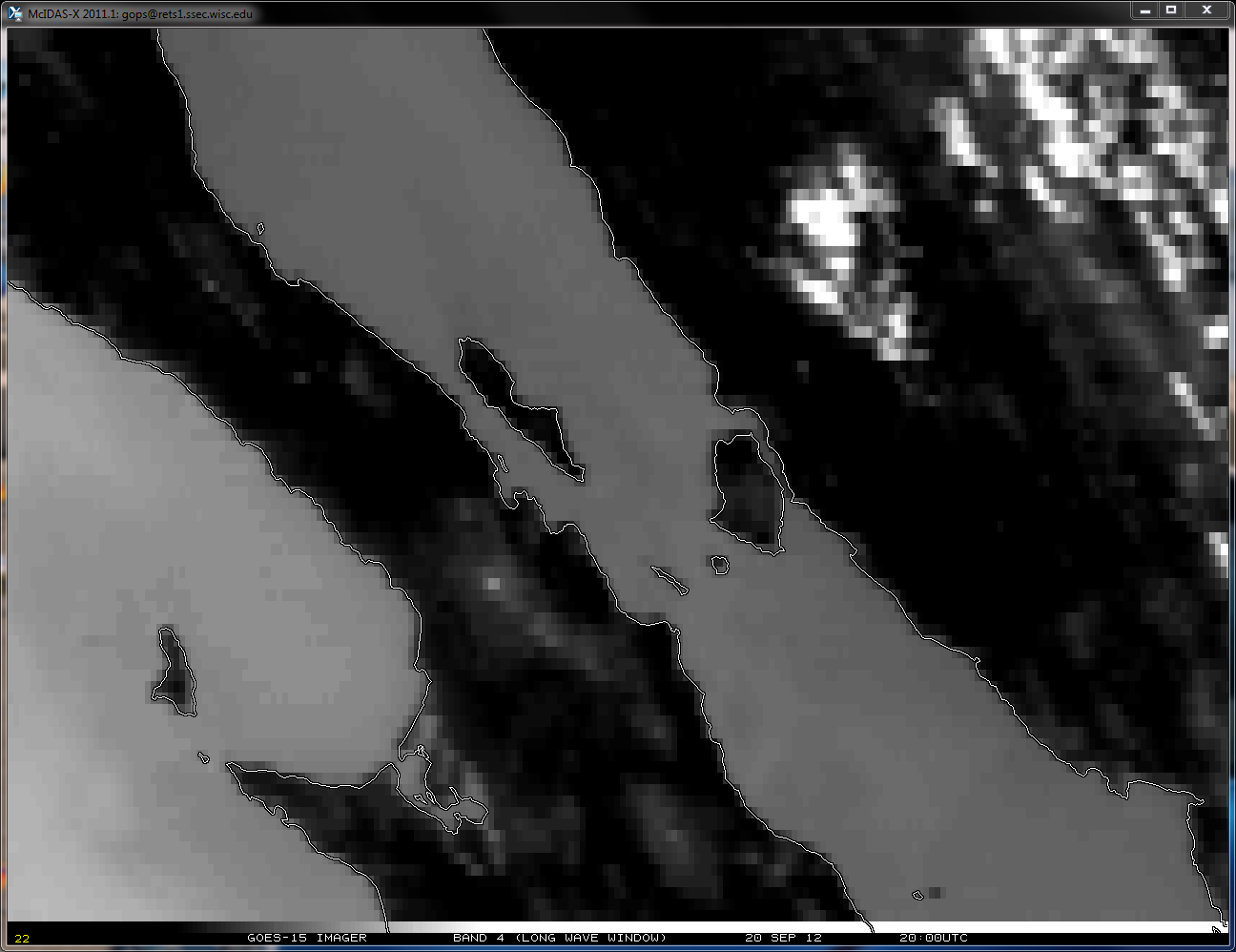 GOES-15 Imager
Band 4 (Long Wave Window)
20 Sep 2012  20:00UTC
Note Shift
The 20 September 2012 Yaw Flip causes the inverted spacecraft to flip to the upright position.
30 minutes prior to the Fall 2012 Yaw Flip Maneuver
4
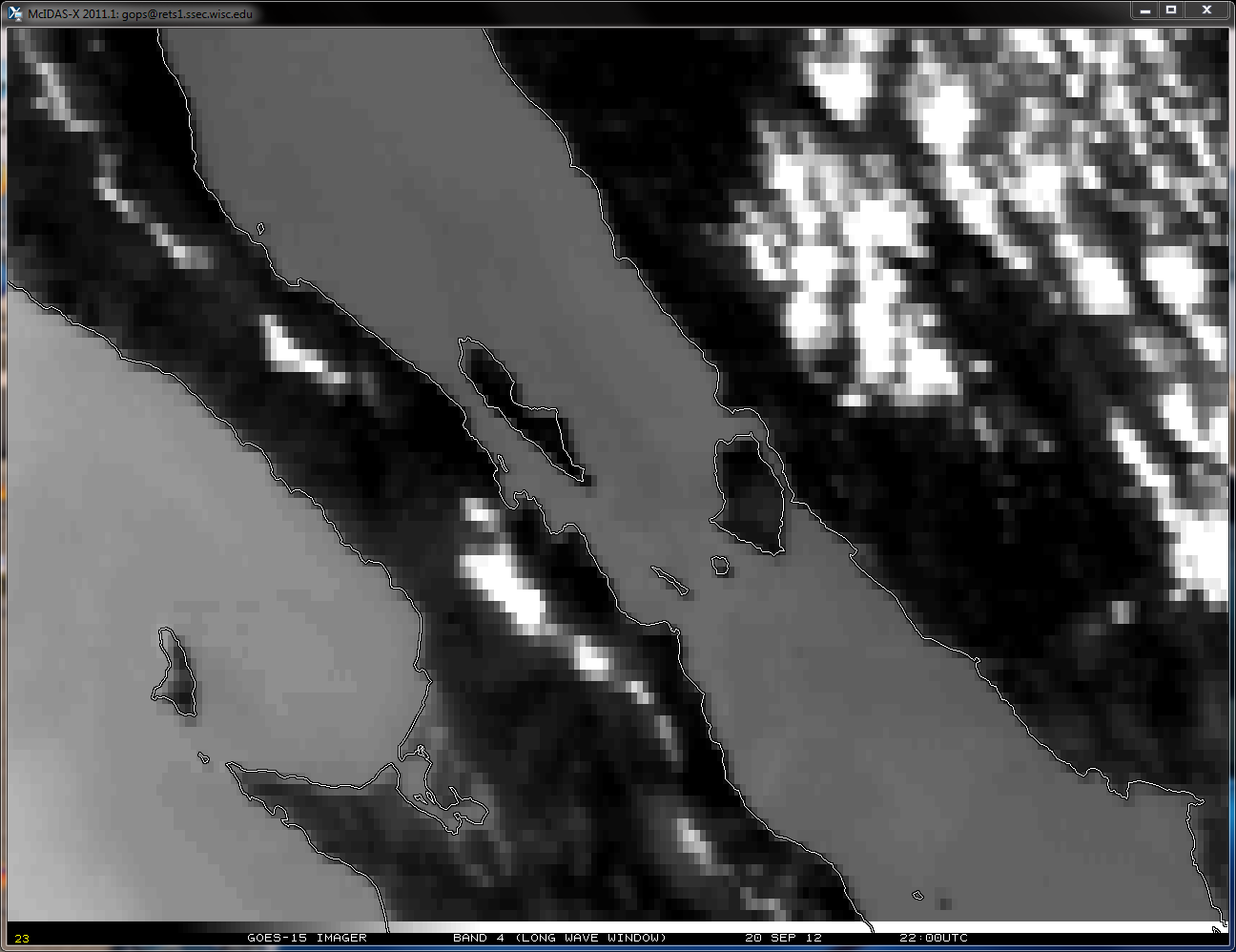 GOES-15 Imager
Band 4 (Long Wave Window)
20 Sep 2012  22:00UTC
Note Shift
The 20 September 2012 Yaw Flip causes the inverted spacecraft to flip to the upright position.
30 minutes after the Fall 2012 Yaw Flip Maneuver
5
[Speaker Notes: YAW FLIP #1 – inverted -> upright          September 2012]
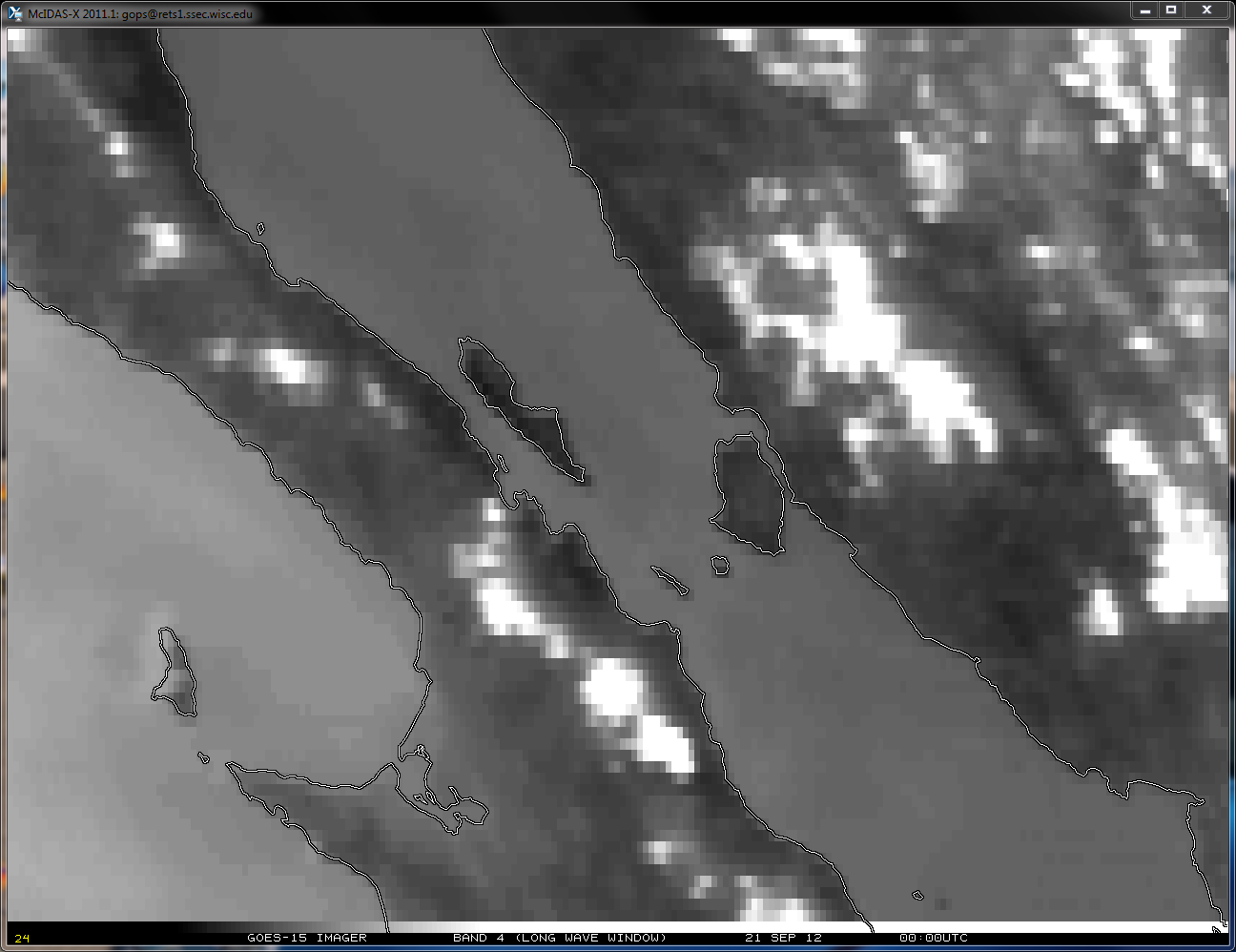 GOES-15 Imager
Band 4 (Long Wave Window)
21 Sep 2012  00:00UTC
Note Shift
6
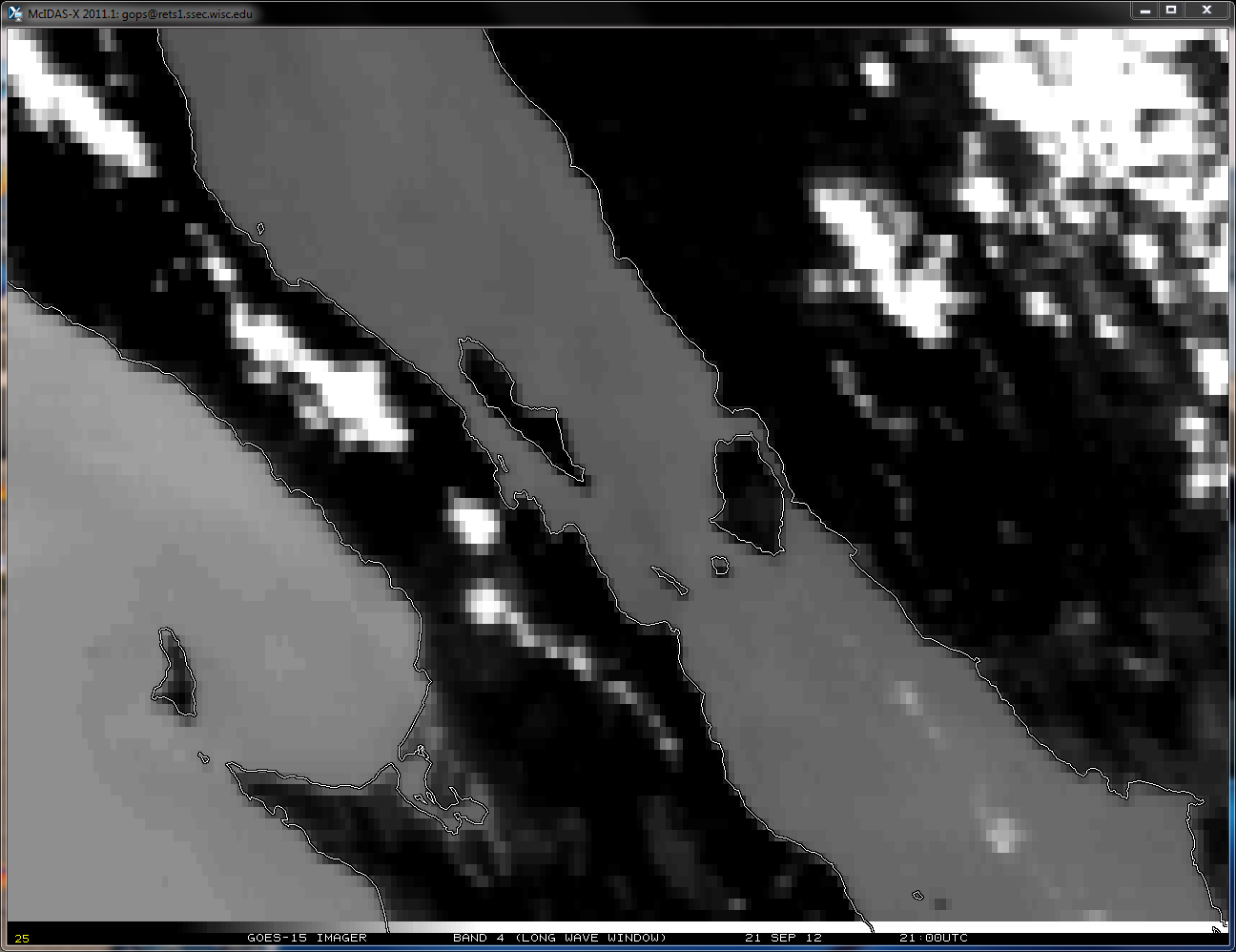 GOES-15 Imager
Band 4 (Long Wave Window)
21 Sep 2012  21:00UTC
Note Shift
7
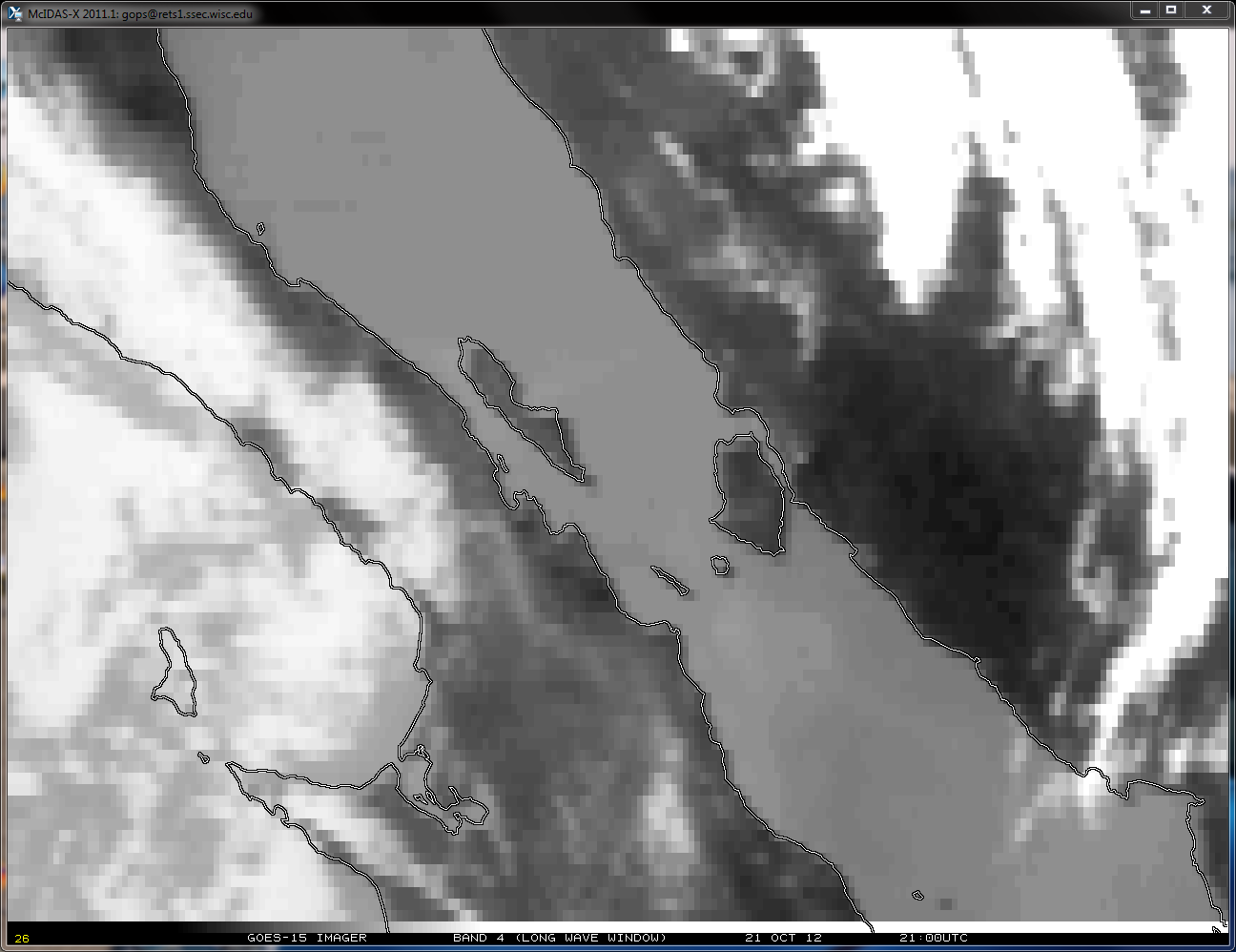 GOES-15 Imager
Band 4 (Long Wave Window)
21 Oct 2012  21:00UTC
Note Shift
8
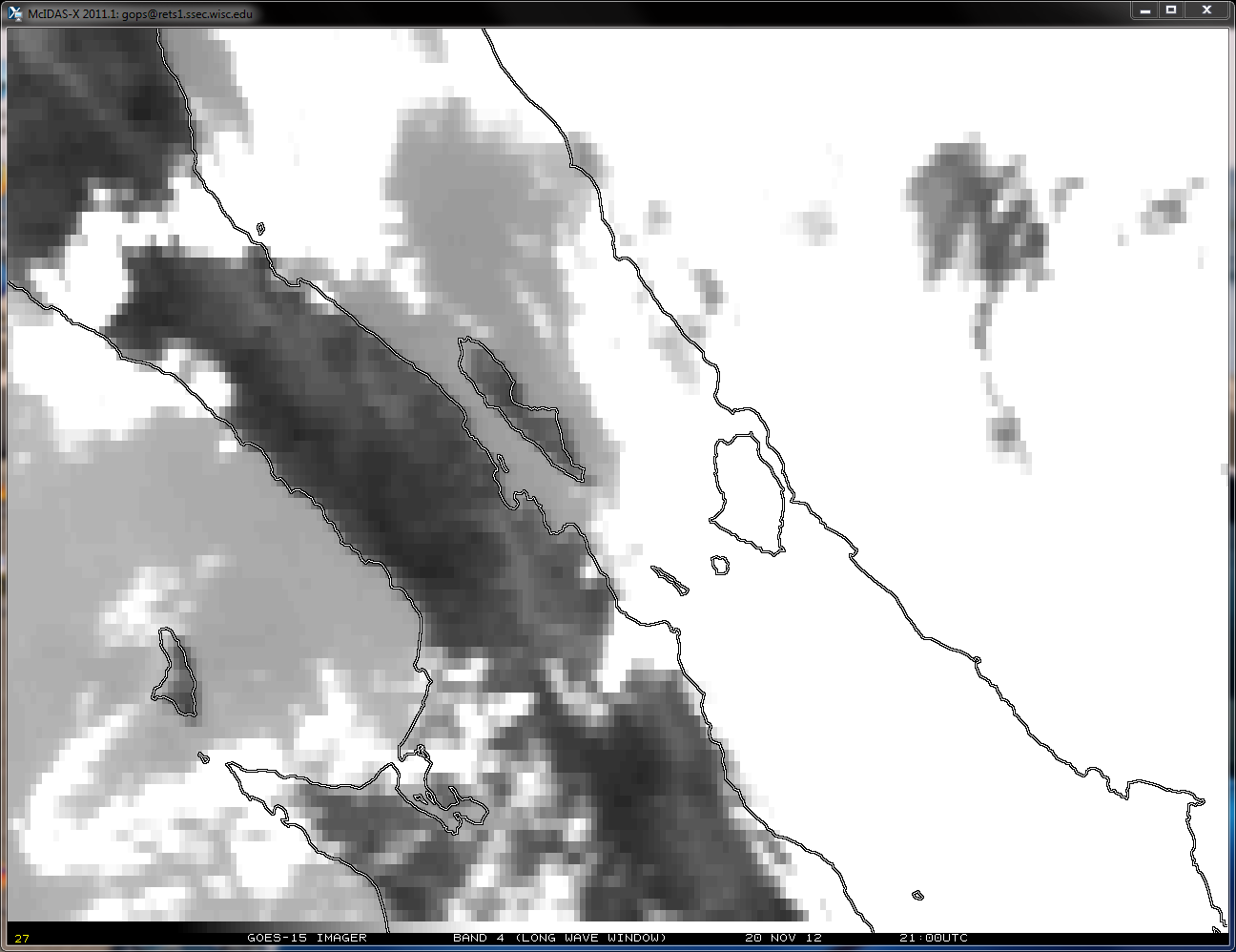 GOES-15 Imager
Band 4 (Long Wave Window)
20 Nov 2012  21:00UTC
Note Shift
9
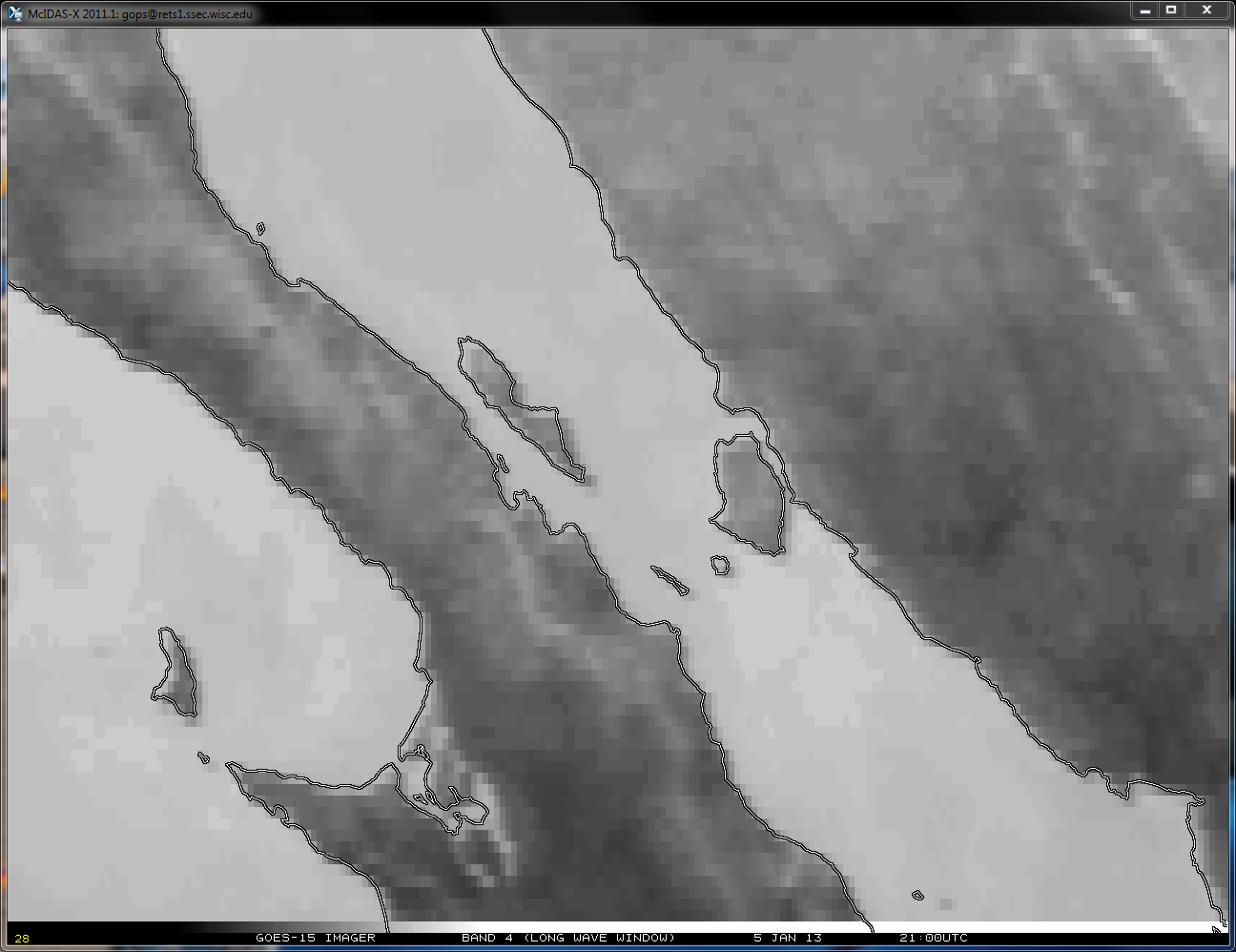 GOES-15 Imager
Band 4 (Long Wave Window)
5 Jan 2013  21:00UTC
Note Shift
10
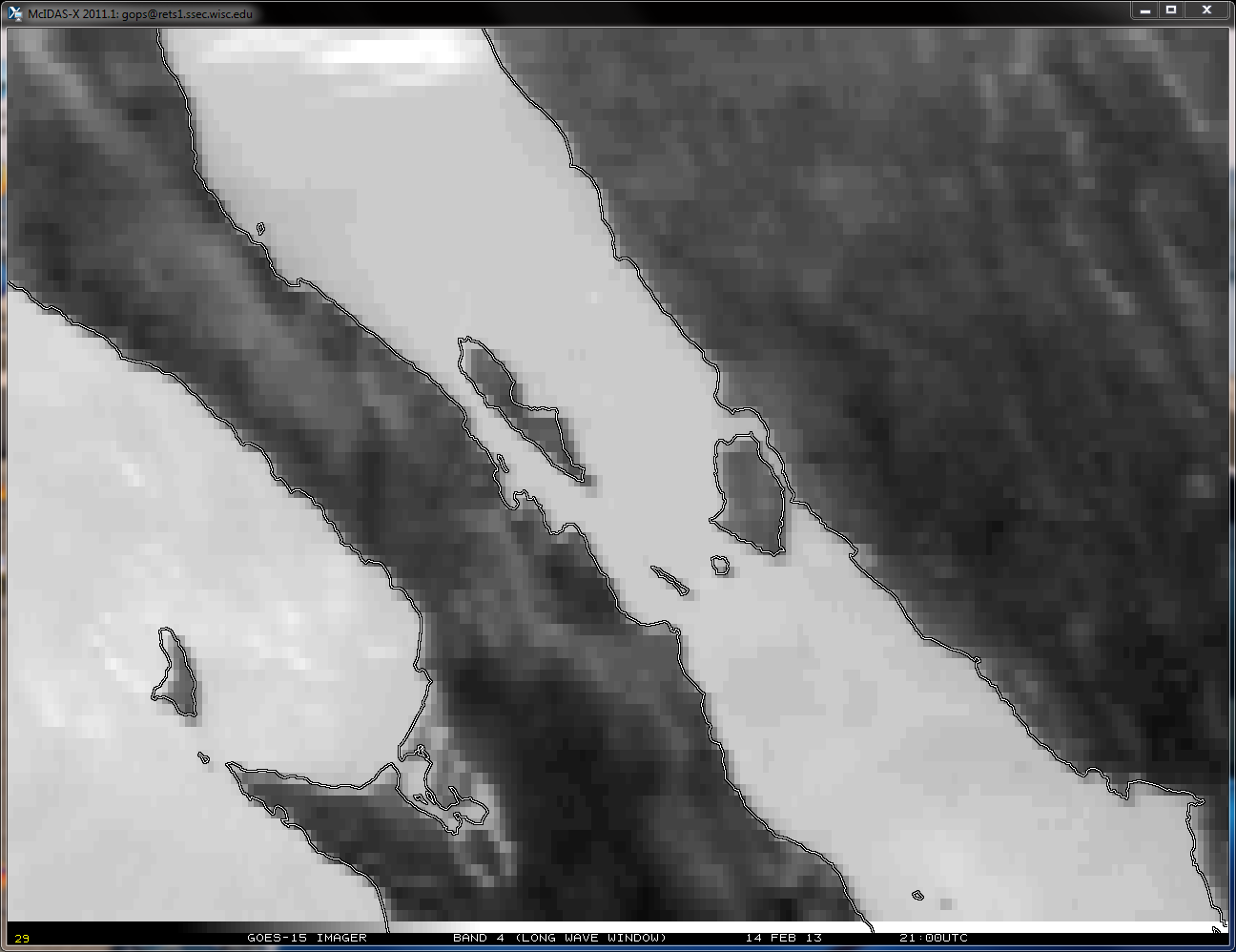 GOES-15 Imager
Band 4 (Long Wave Window)
14 Feb 2013  21:00UTC
Note Shift
11
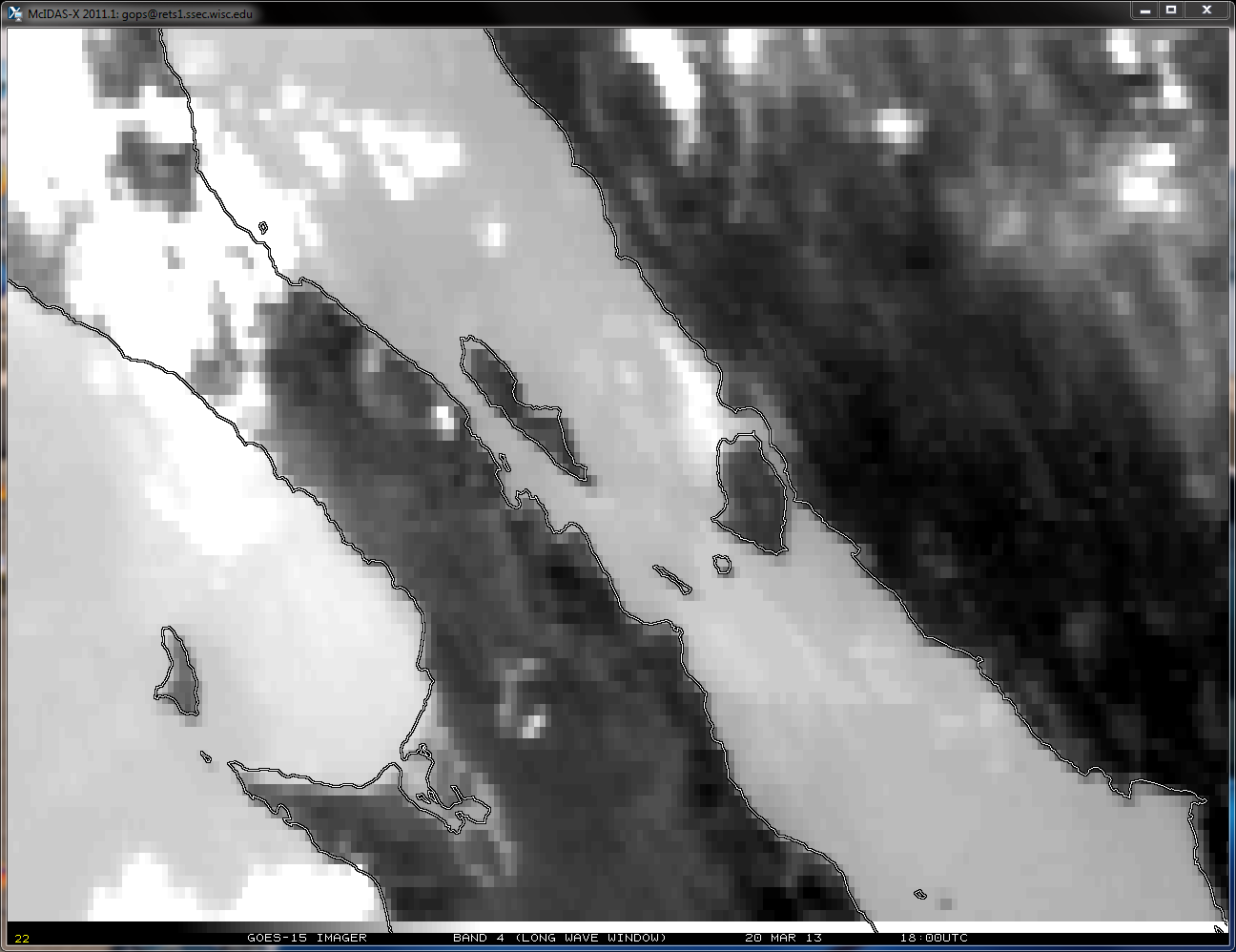 GOES-15 Imager
Band 4 (Long Wave Window)
20 Mar 2013  18:00UTC
Note Shift
12
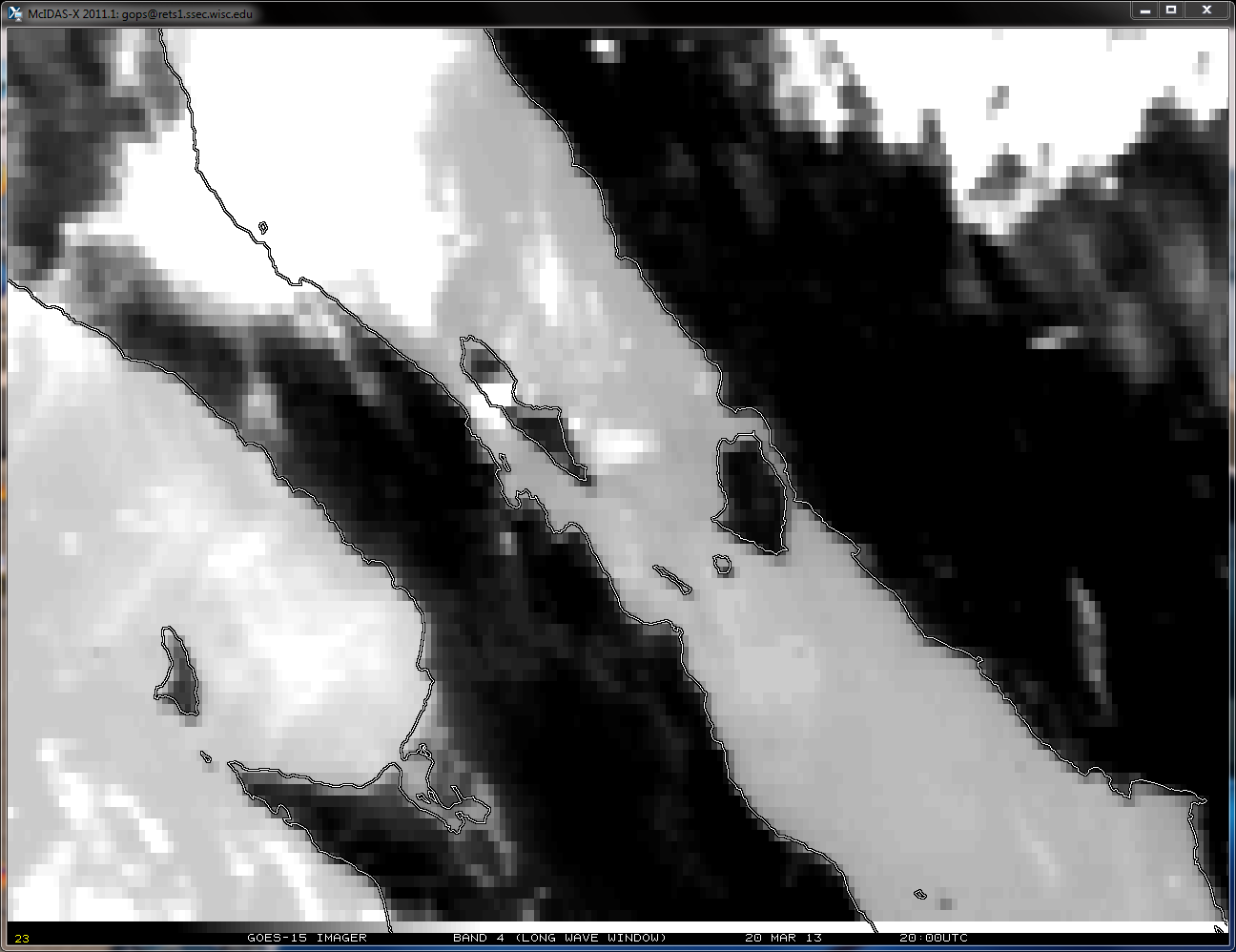 GOES-15 Imager
Band 4 (Long Wave Window)
20 Mar 2013  20:00UTC
Note Shift
The 20 March 2013 Yaw Flip causes the upright spacecraft to flip to the inverted position.
30 minutes prior to the Spring 2013 Yaw Flip Maneuver
13
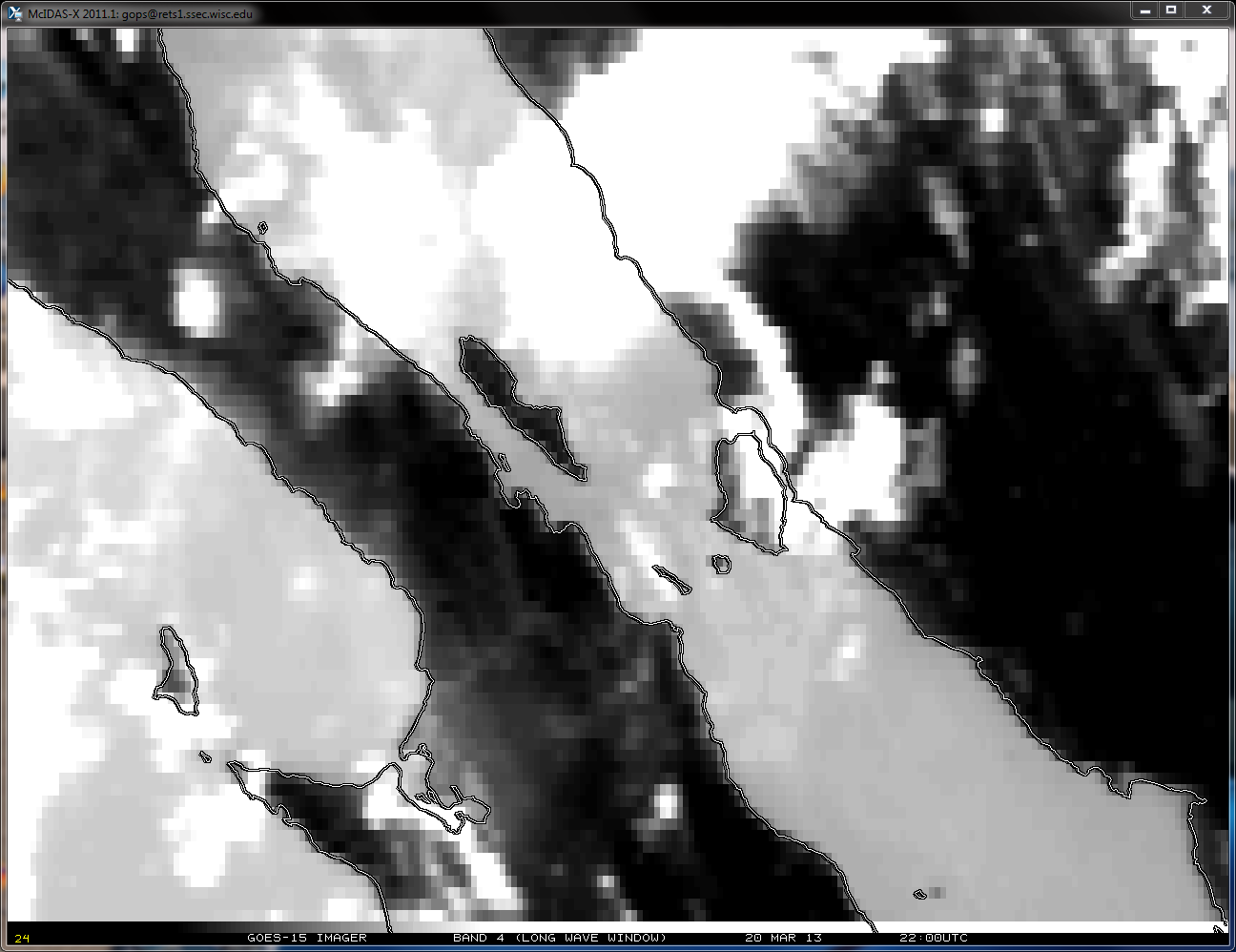 GOES-15 Imager
Band 4 (Long Wave Window)
20 Mar 2013  22:00UTC
Note Shift
The 20 March 2013 Yaw Flip causes the upright spacecraft to flip to the inverted position.
30 minutes after the Spring 2013 Yaw Flip Maneuver
14
[Speaker Notes: YAW FLIP #2 – upright -> inverted          March 2013]
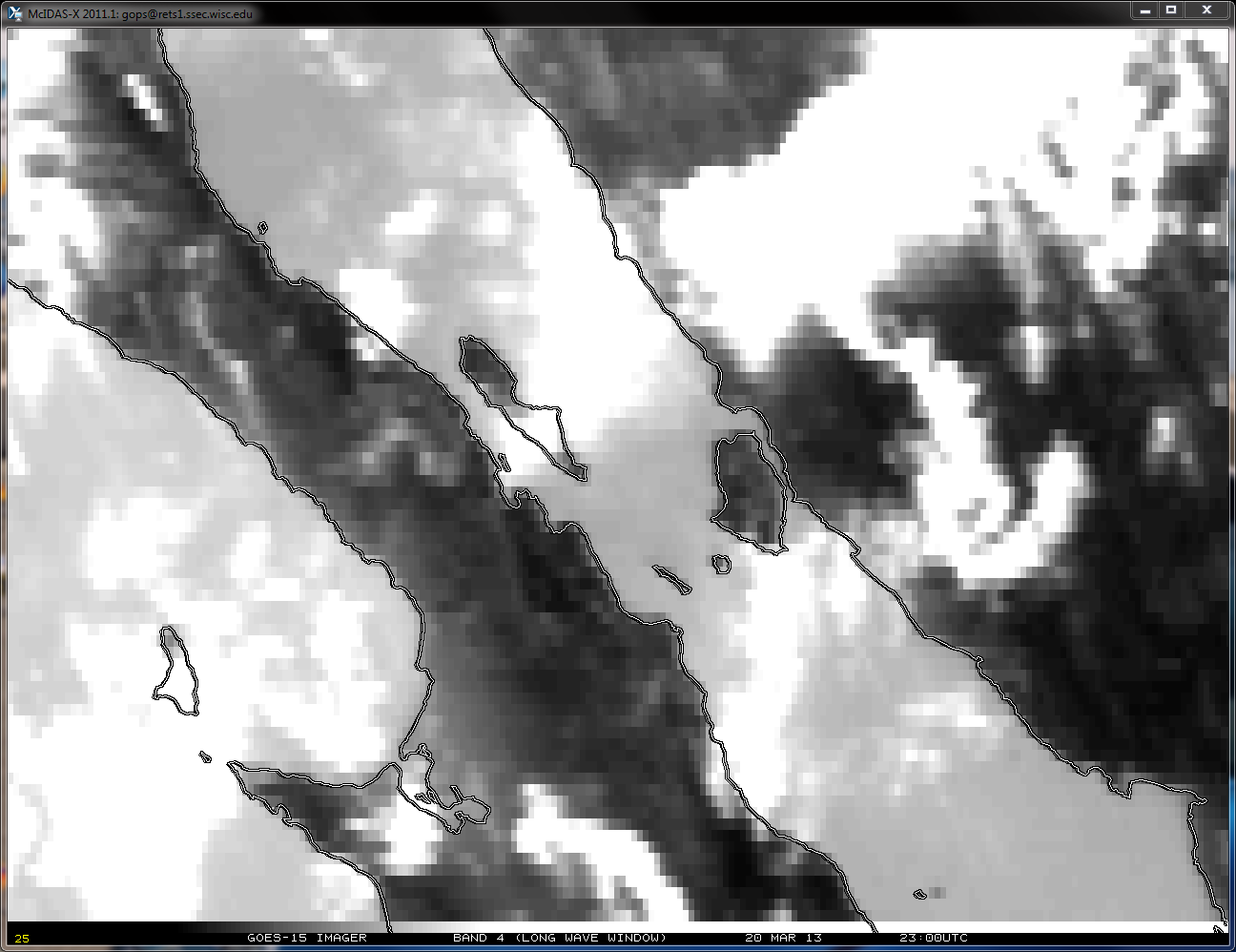 GOES-15 Imager
Band 4 (Long Wave Window)
20 Mar 2013  23:00UTC
Note Shift
15
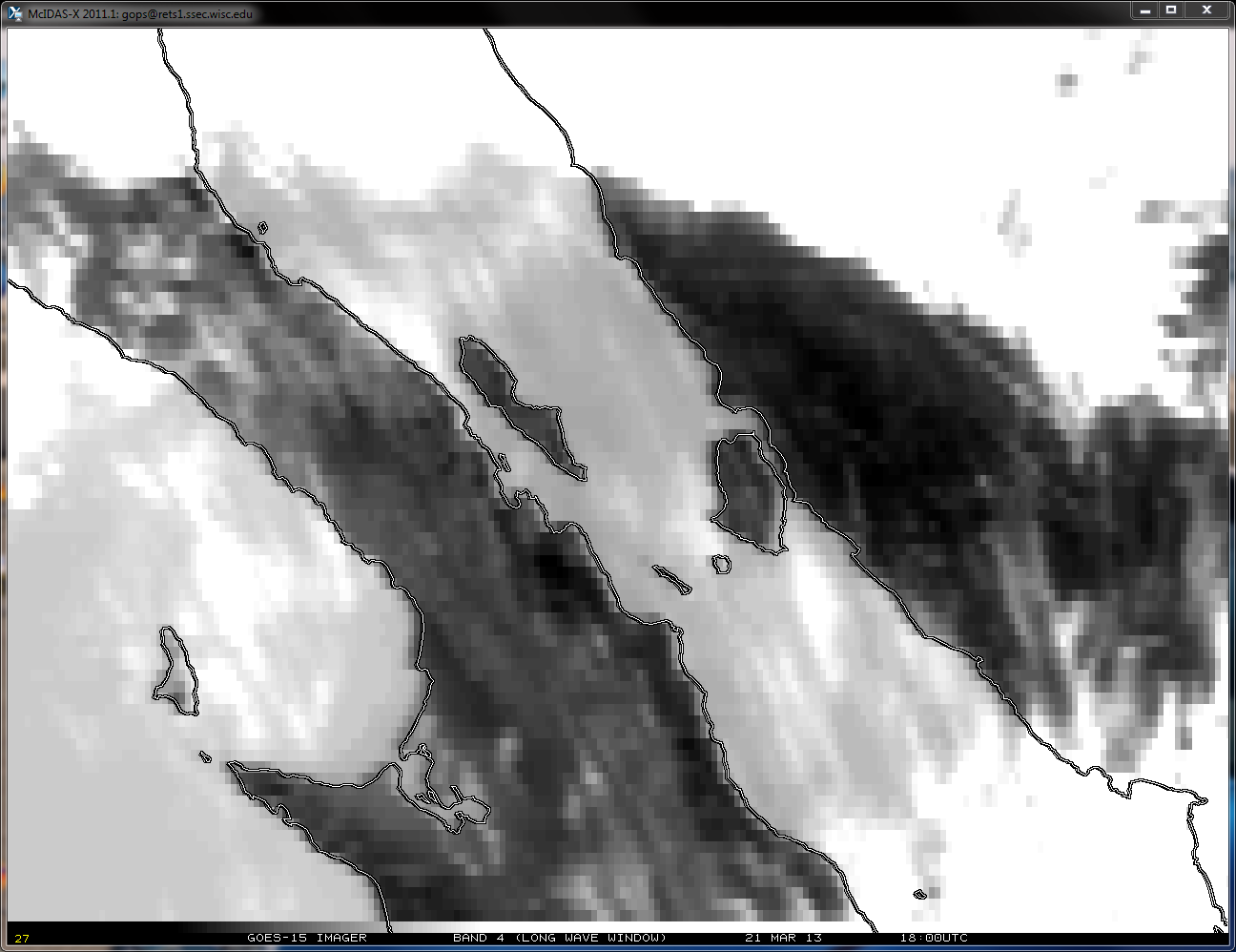 GOES-15 Imager
Band 4 (Long Wave Window)
21 Mar 2013  18:00UTC
Note Shift
16
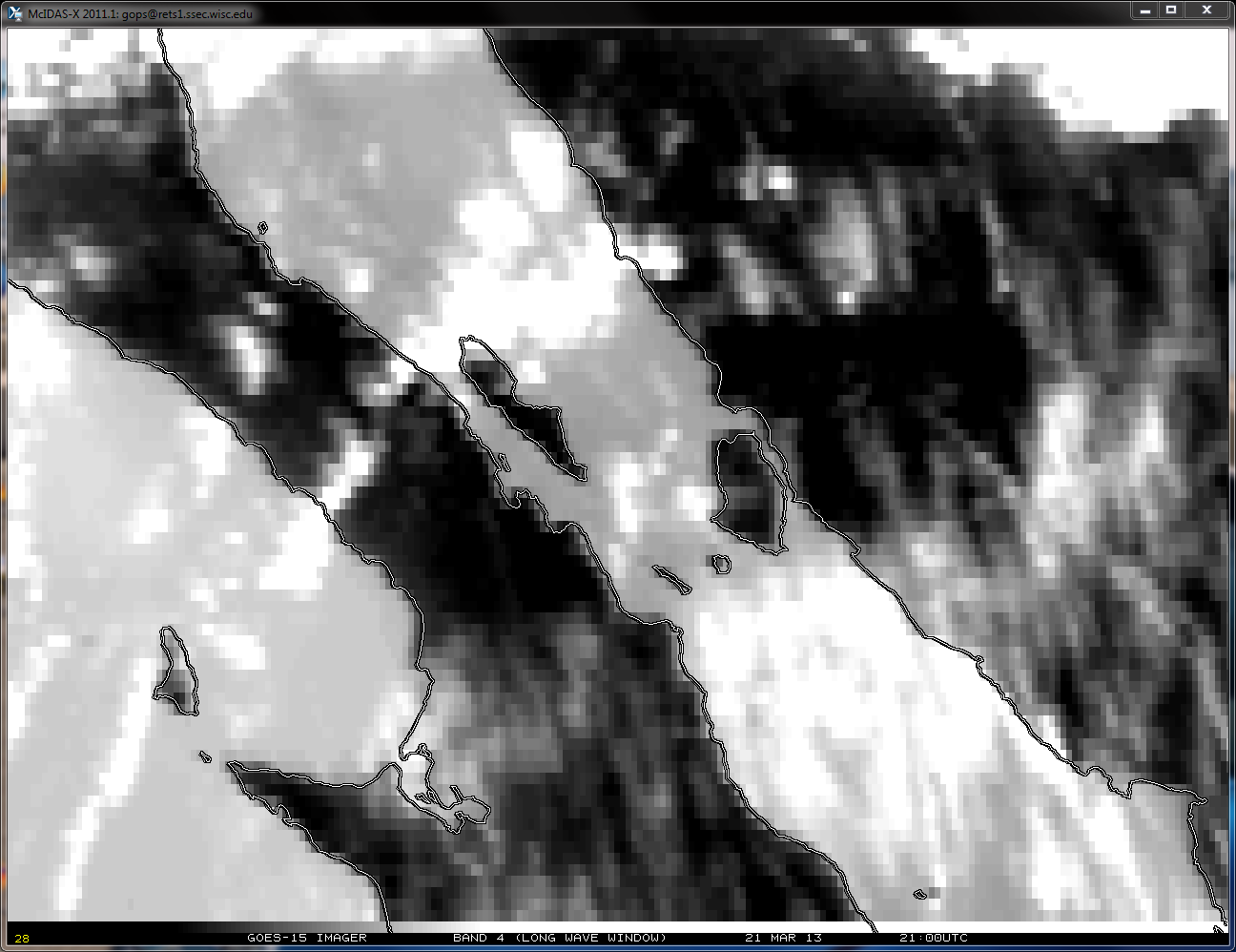 GOES-15 Imager
Band 4 (Long Wave Window)
21 Mar 2013  21:00UTC
Note Shift
17
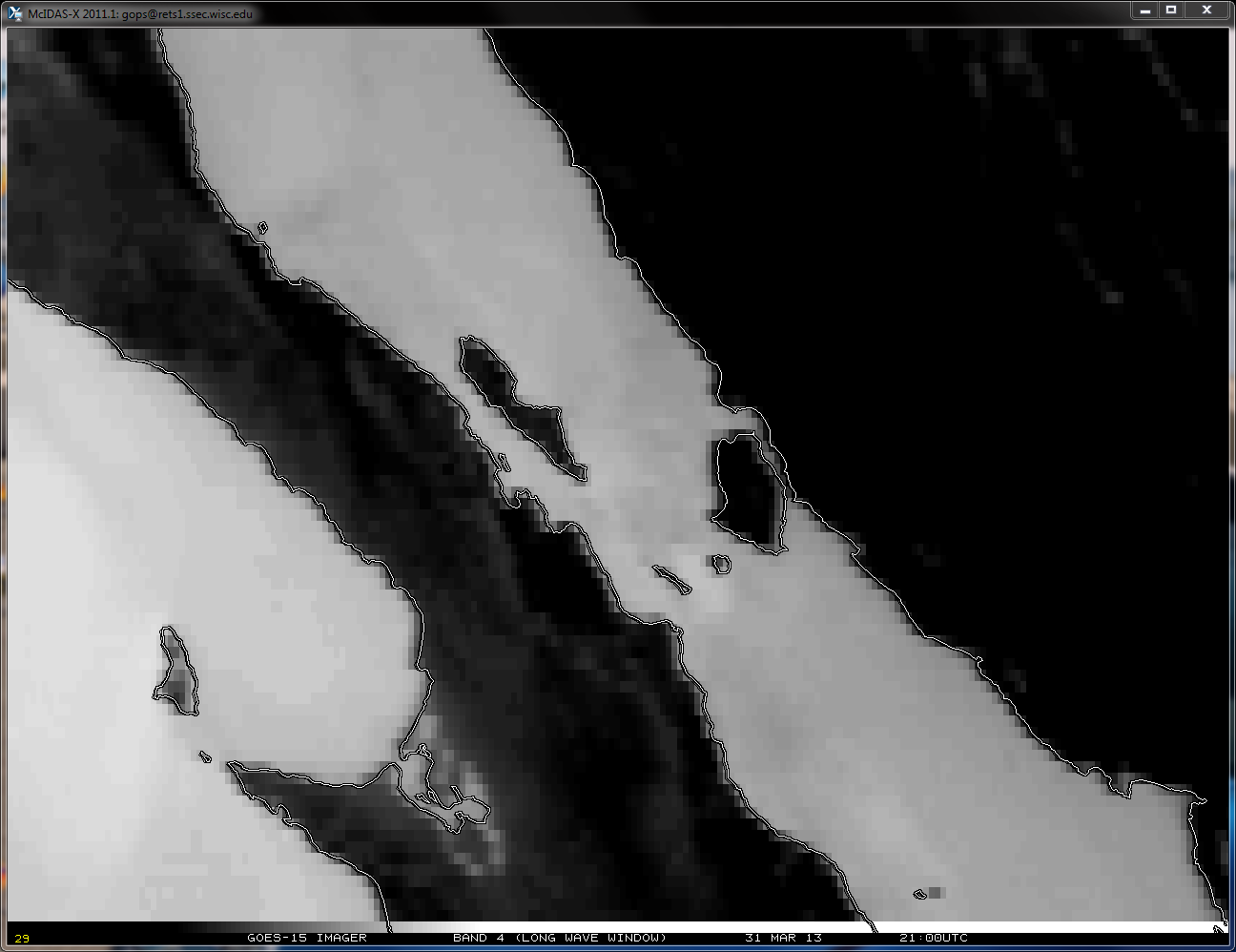 GOES-15 Imager
Band 4 (Long Wave Window)
31 Mar 2013  21:00UTC
Note Shift
18
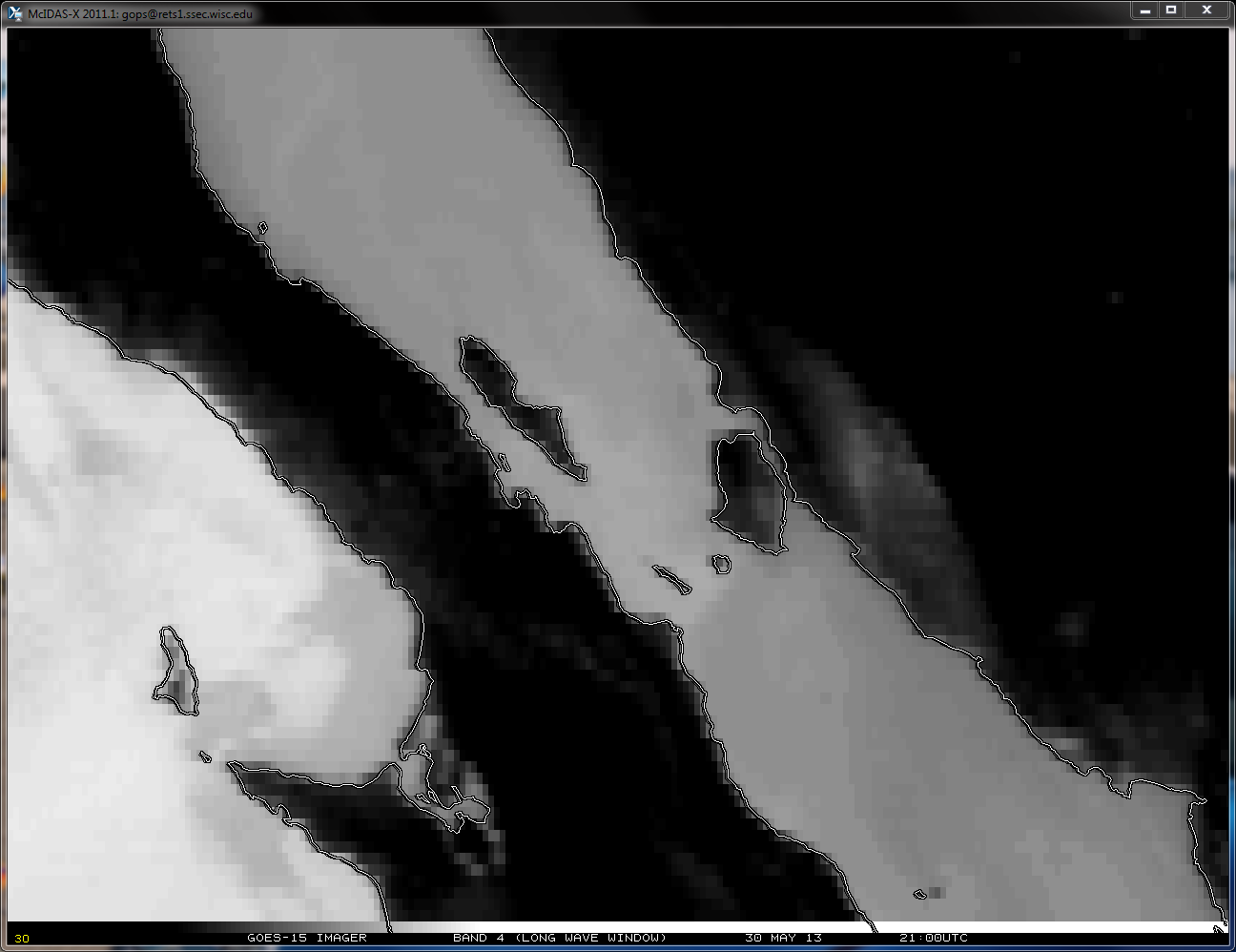 GOES-15 Imager
Band 4 (Long Wave Window)
30 May 2013  21:00UTC
Note Shift
19
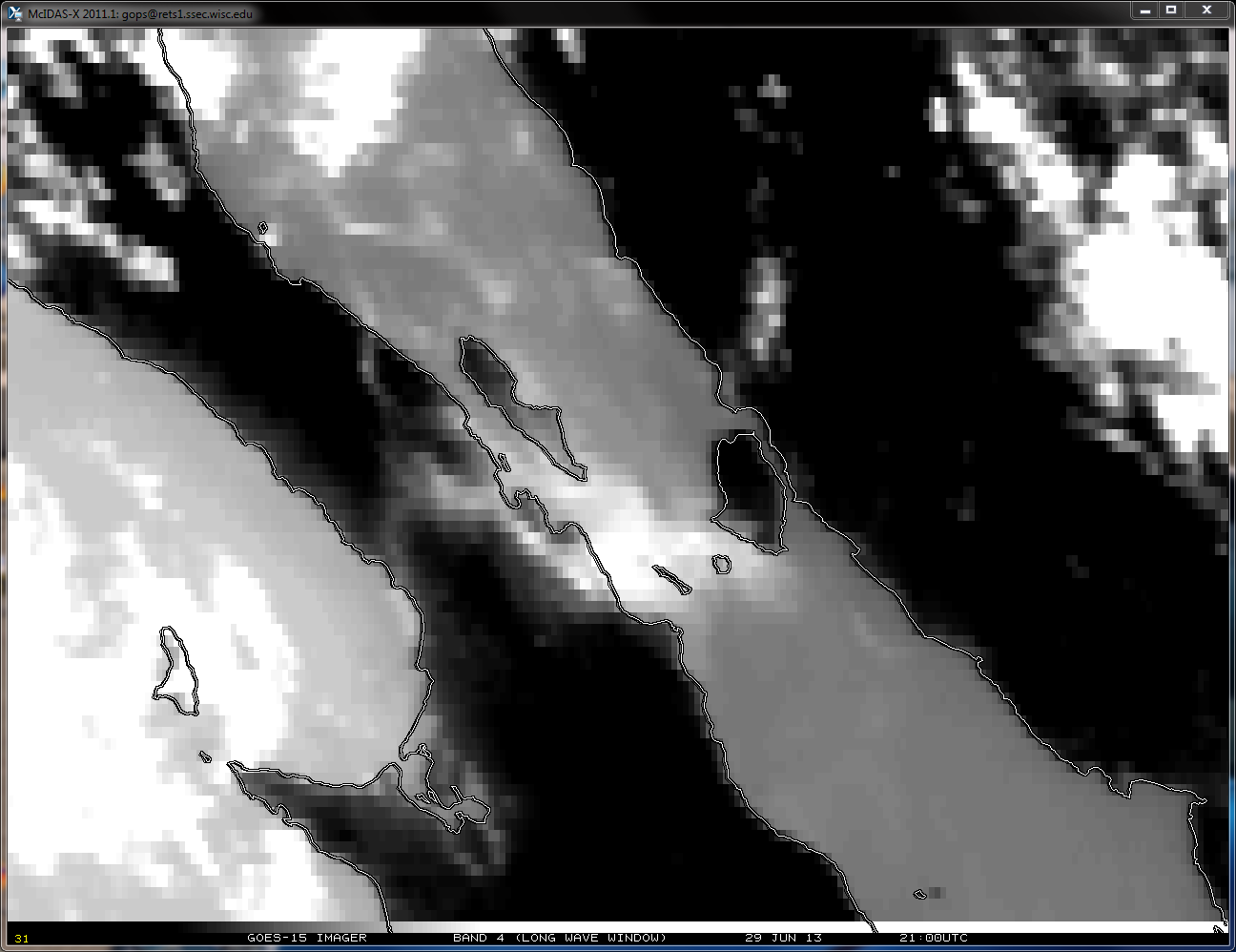 GOES-15 Imager
Band 4 (Long Wave Window)
29 Jun 2013  21:00UTC
Note Shift
20
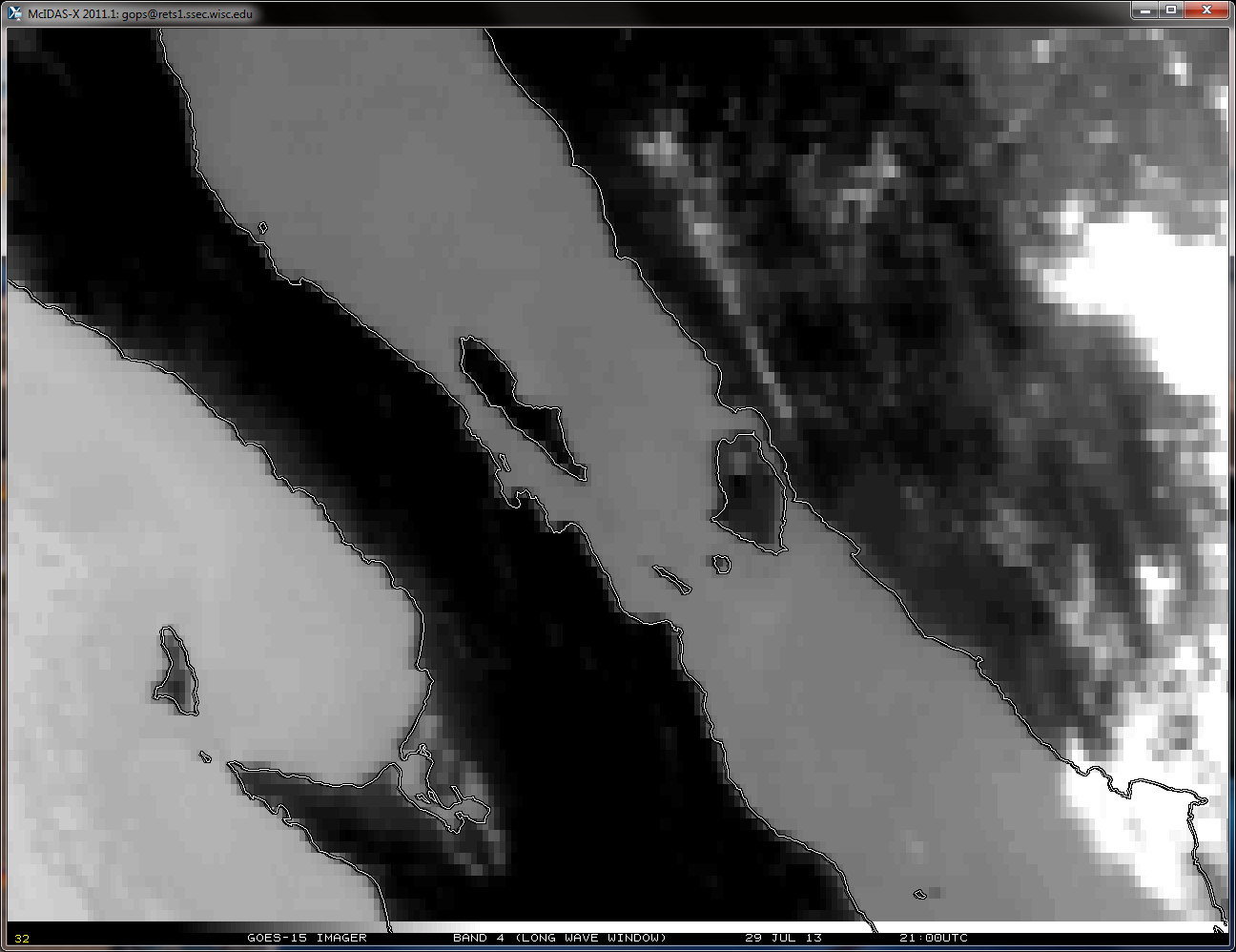 GOES-15 Imager
Band 4 (Long Wave Window)
29 Jul 2013  21:00UTC
Note Shift
21
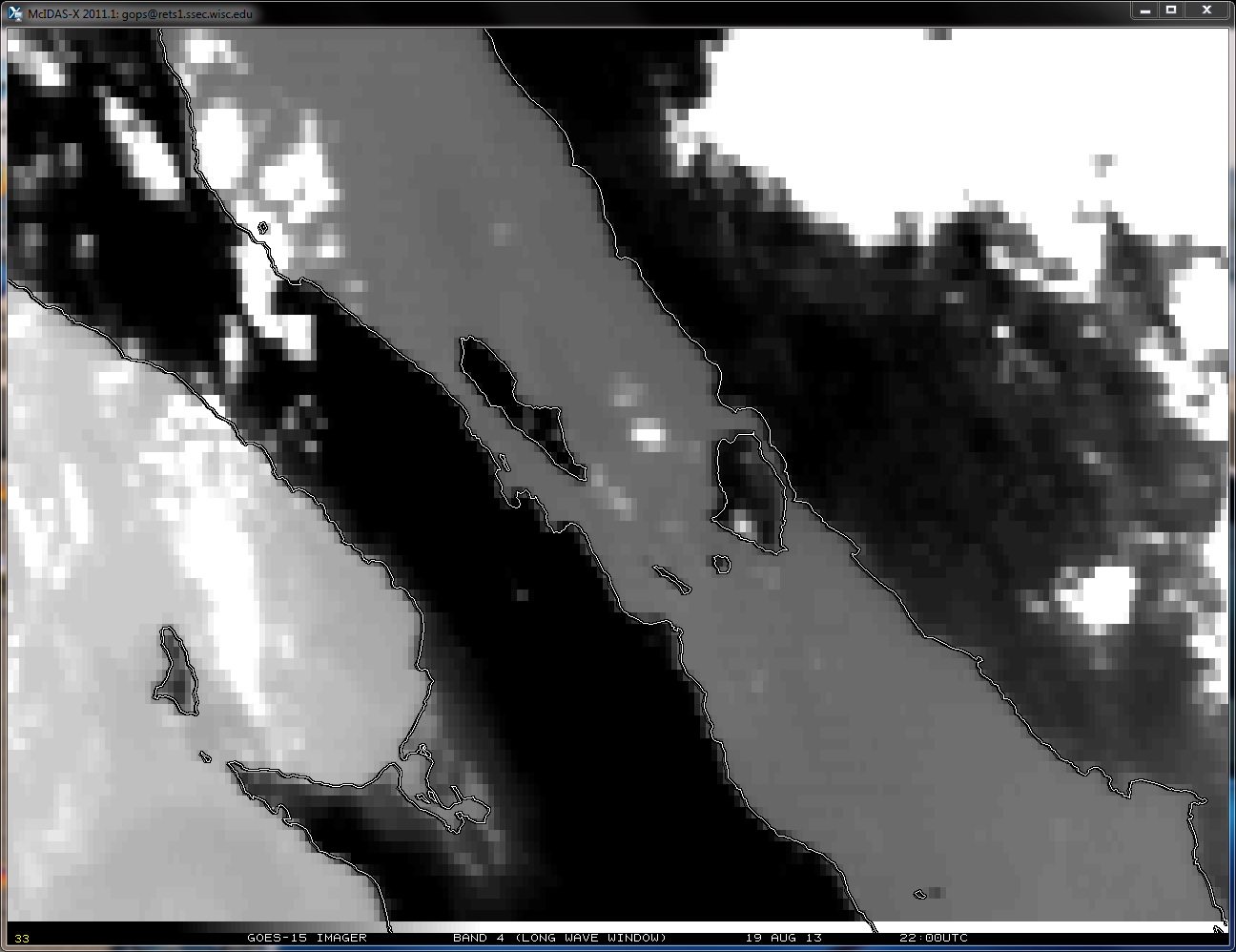 GOES-15 Imager
Band 4 (Long Wave Window)
19 Aug 2013  22:00UTC
Note Shift
22
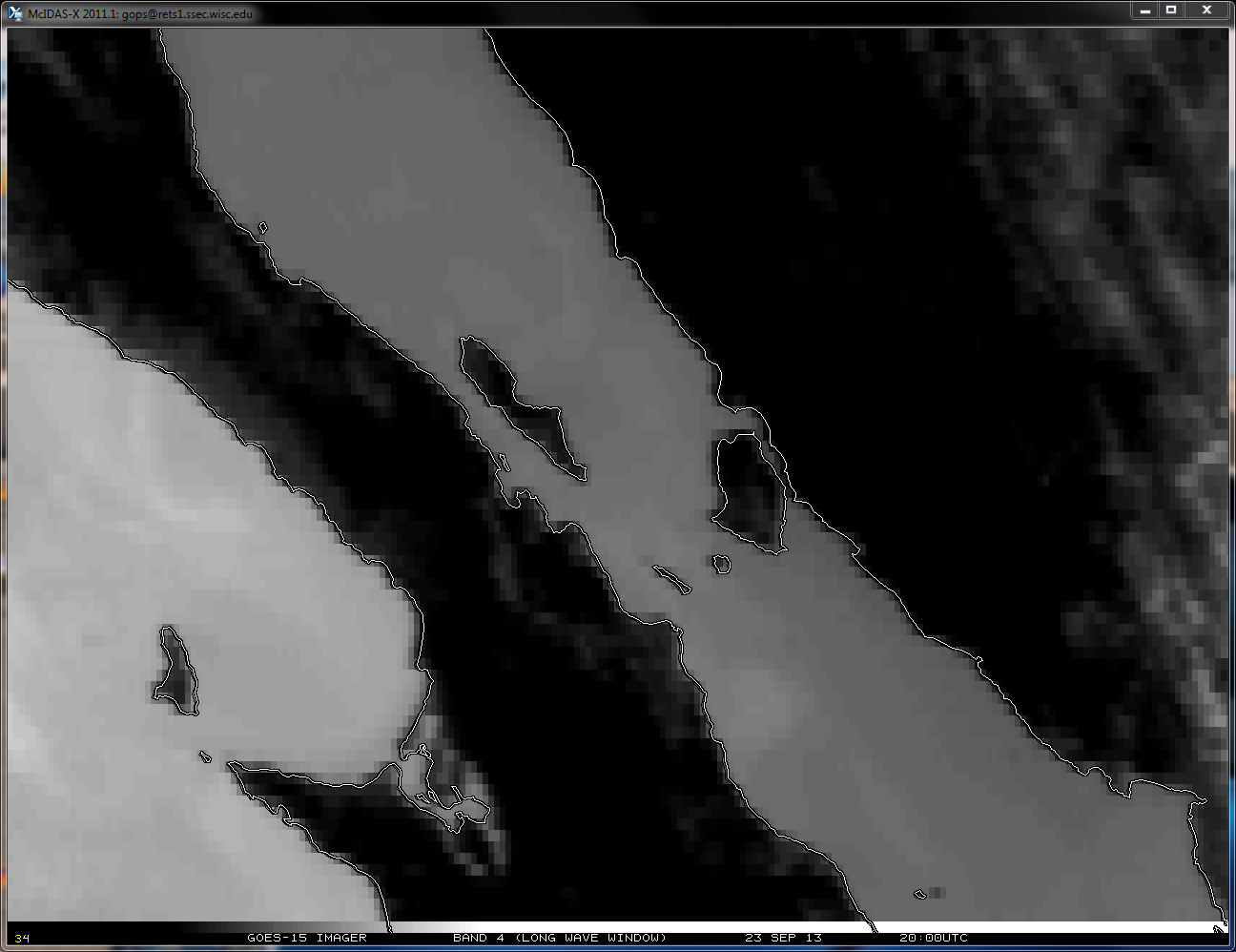 GOES-15 Imager
Band 4 (Long Wave Window)
23 Sep 2013  20:00UTC
Note Shift
The 23 September 2013 Yaw Flip causes the inverted spacecraft to flip to the upright position.
30 minutes prior to the Fall 2013 Yaw Flip Maneuver
23
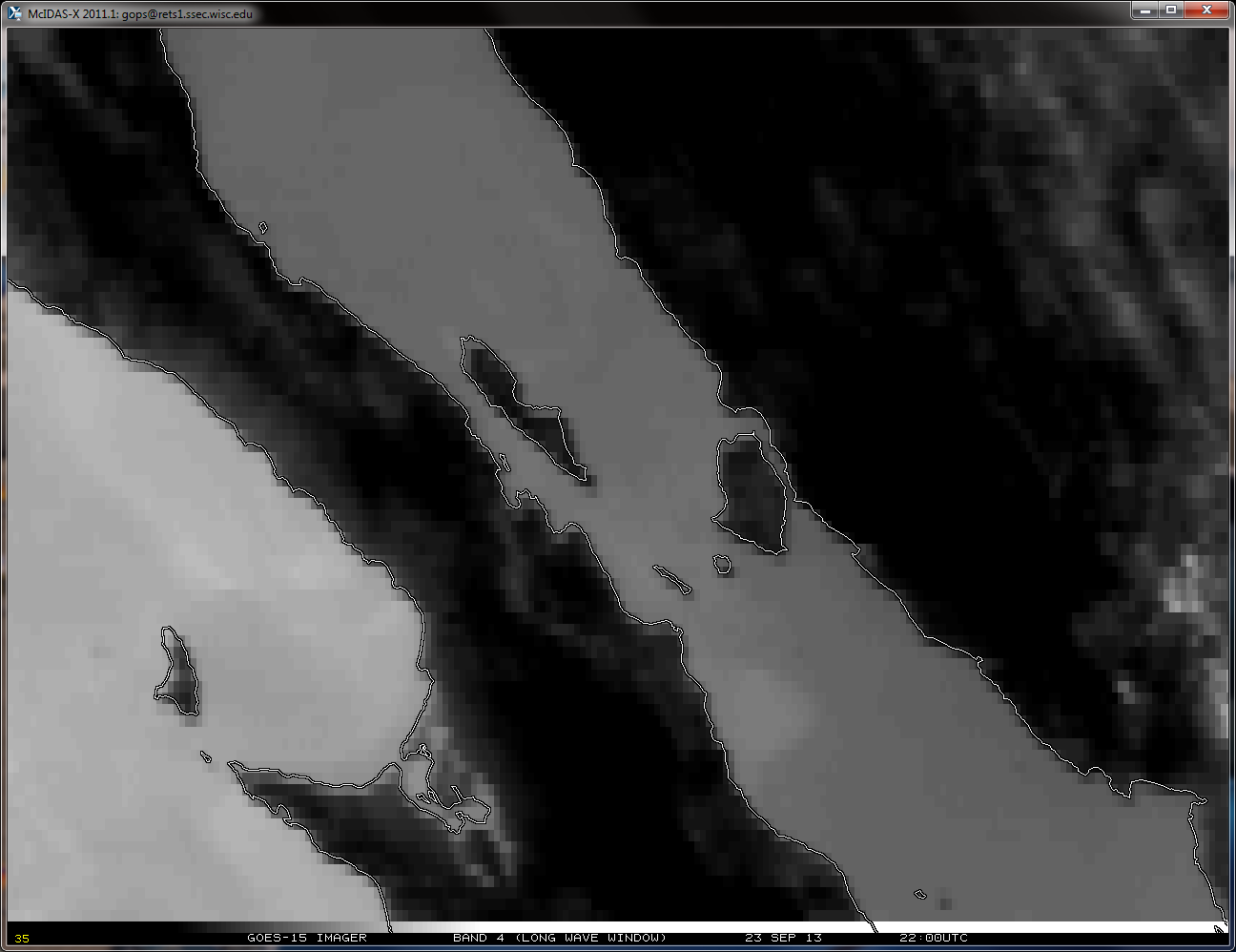 GOES-15 Imager
Band 4 (Long Wave Window)
23 Sep 2013  22:00UTC
Note Shift
The 23 September 2013 Yaw Flip causes the inverted spacecraft to flip to the upright position.
30 minutes after the Fall 2013 Yaw Flip Maneuver
24
[Speaker Notes: YAW FLIP #3 – inverted -> upright           September 2013]
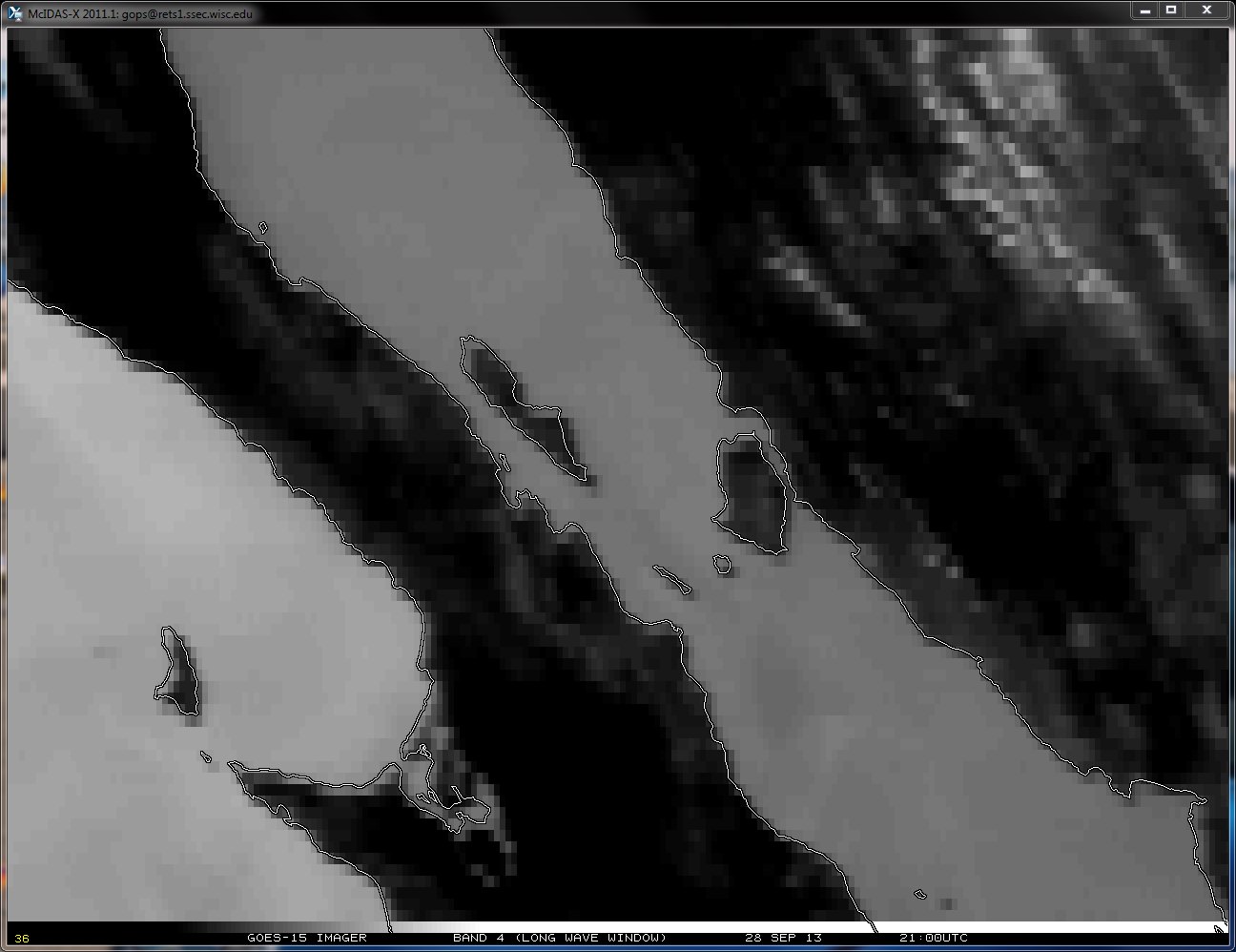 GOES-15 Imager
Band 4 (Long Wave Window)
28 Sep 2013  21:00UTC
Note Shift
25
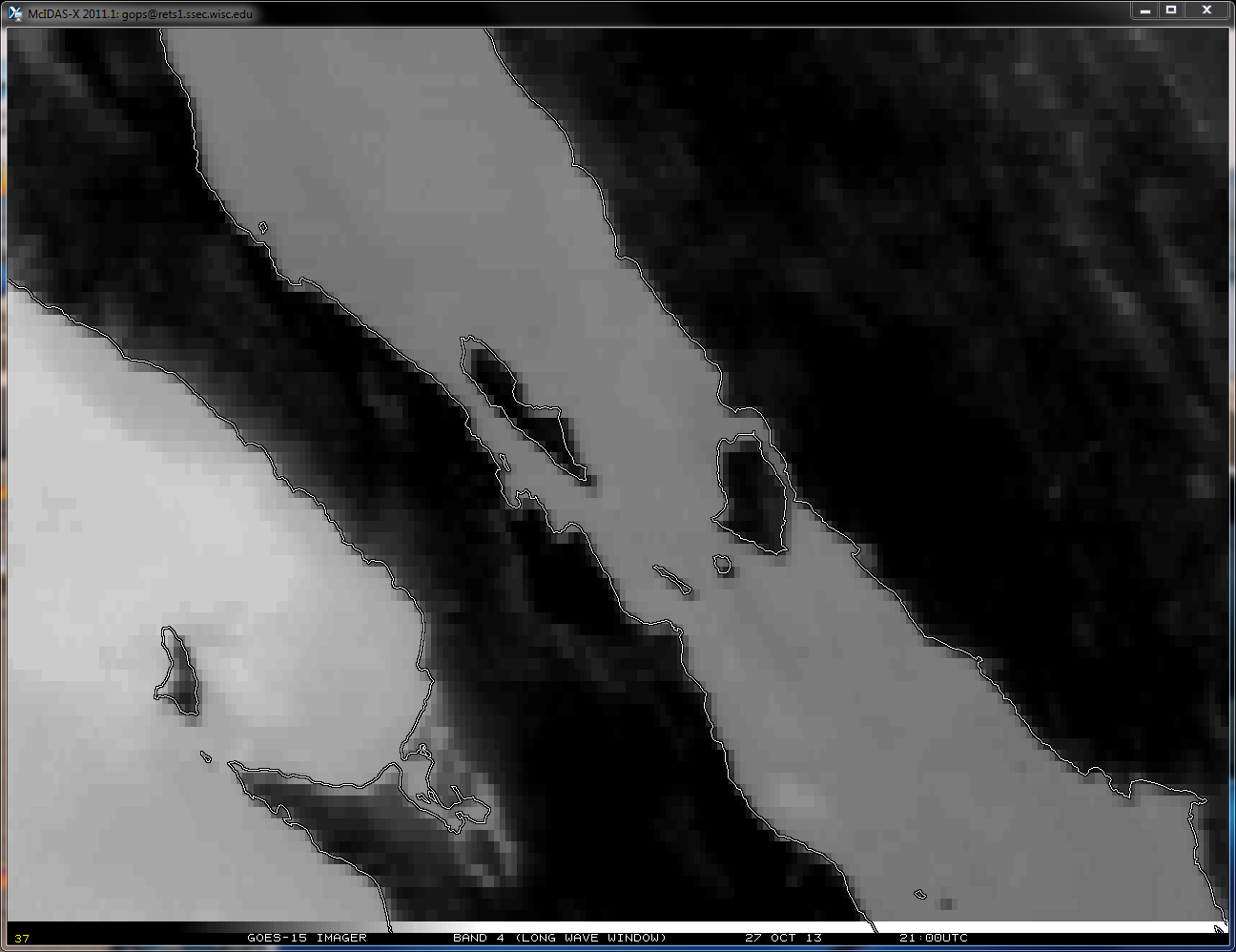 GOES-15 Imager
Band 4 (Long Wave Window)
27 Oct 2013  21:00UTC
Note Shift
34 days after the Fall 2013 Yaw Flip Maneuver
26
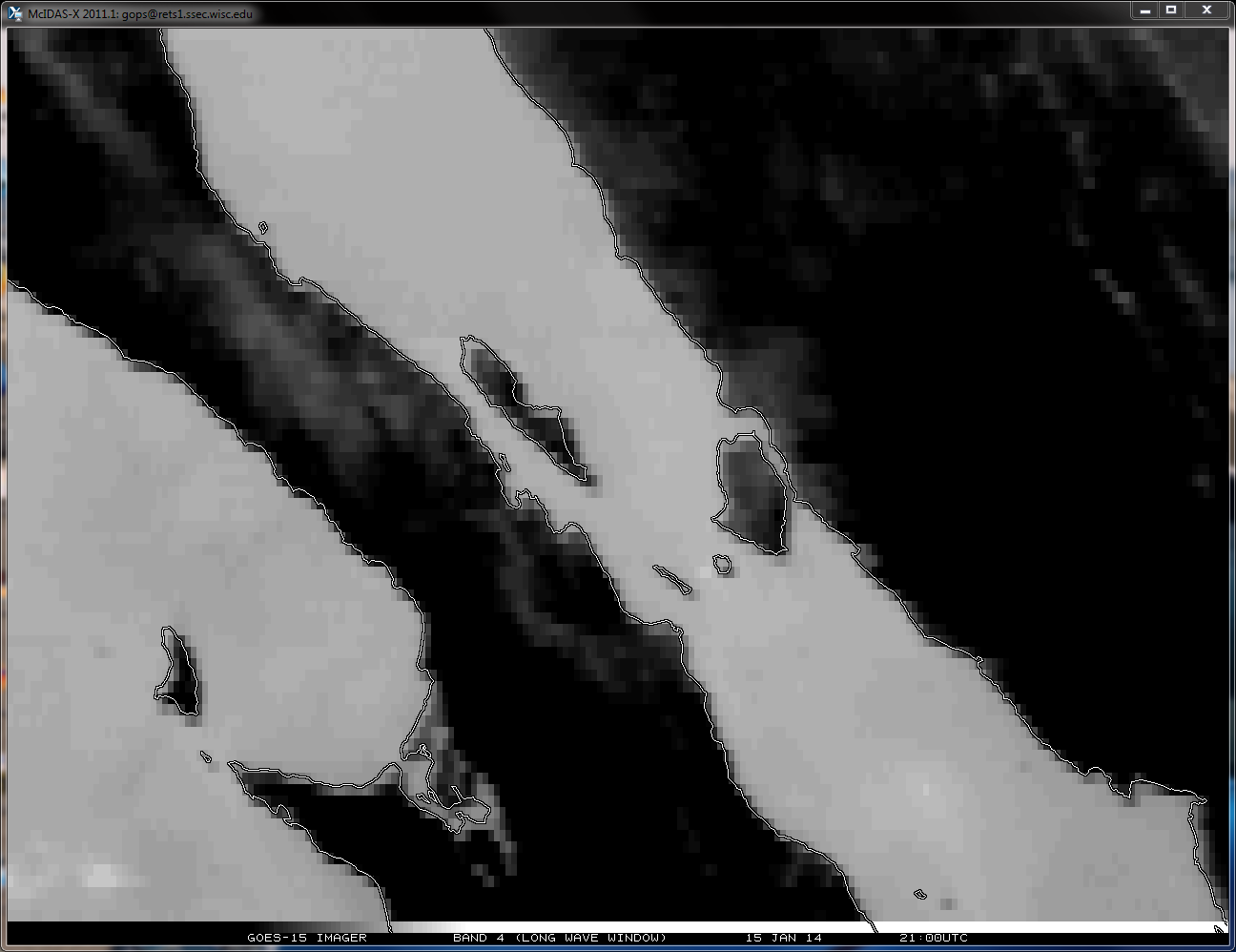 GOES-15 Imager
Band 4 (Long Wave Window)
15 Jan 2014  21:00UTC
Note Shift
64 days prior to the Spring 2014 Yaw Flip Maneuver
27
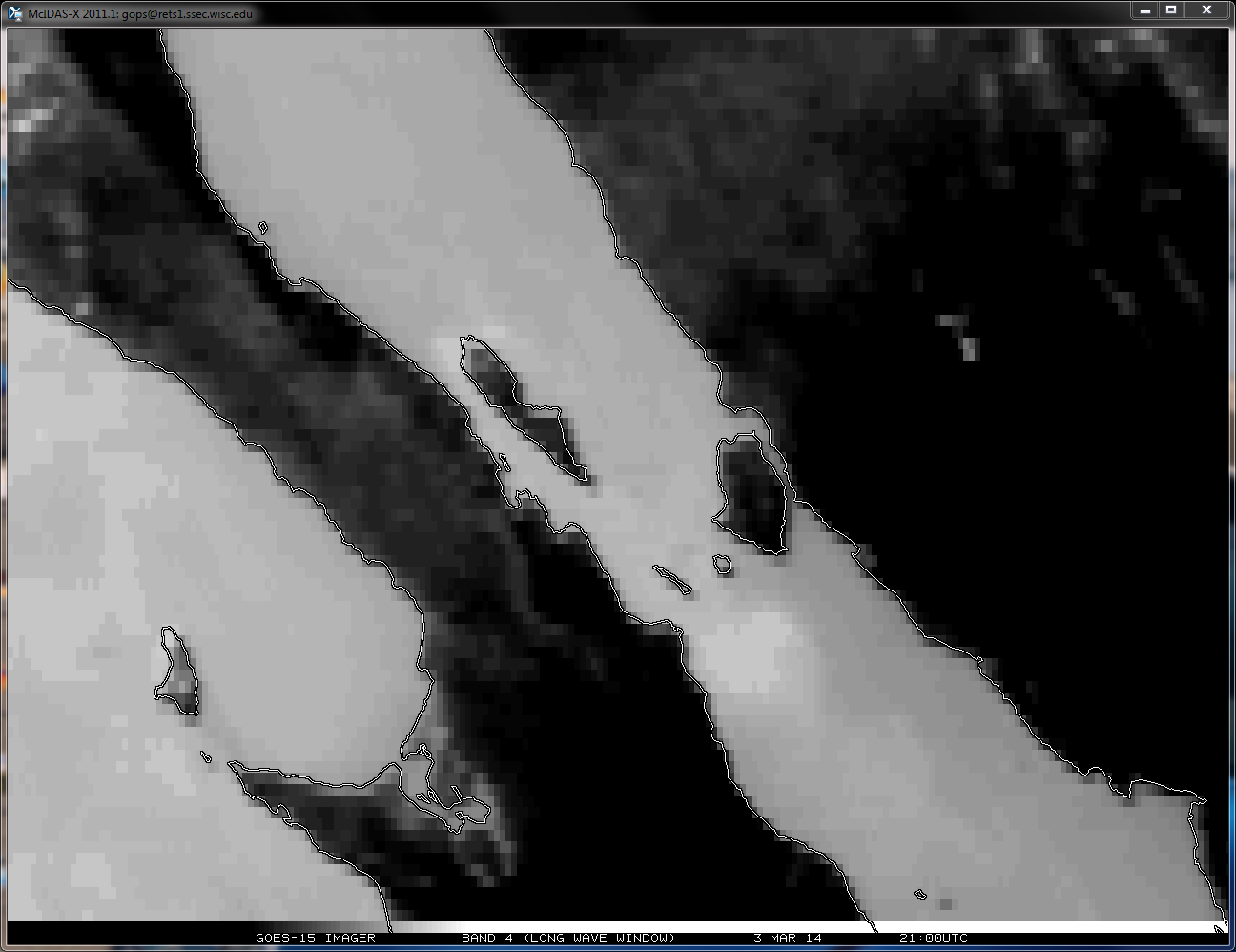 GOES-15 Imager
Band 4 (Long Wave Window)
3 Mar 2014  21:00UTC
Note Shift
17 days prior to the Spring 2014 Yaw Flip Maneuver
28
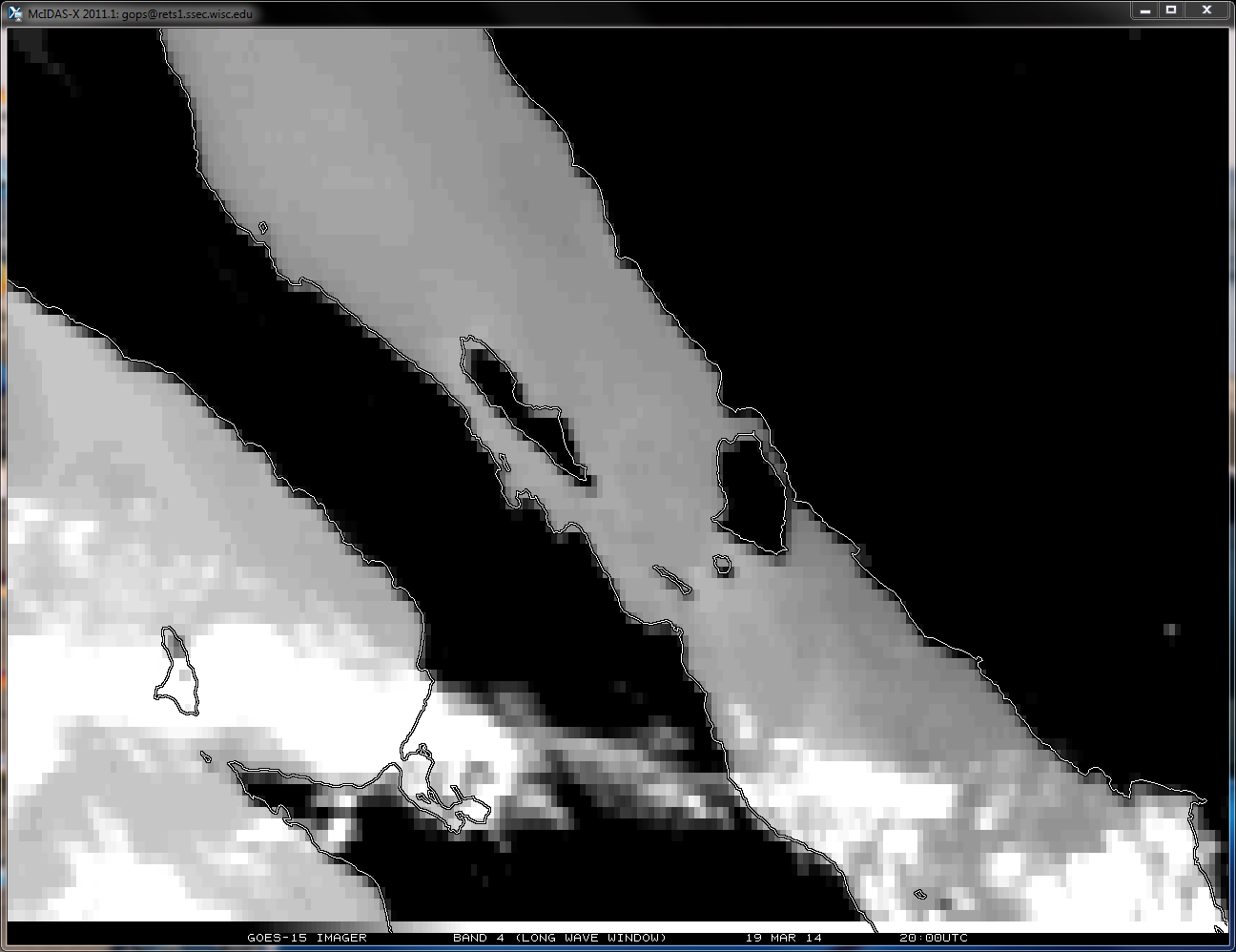 GOES-15 Imager
Band 4 (Long Wave Window)
19 Mar 2014  20:00UTC
Note Shift
The 20 March 2014 Yaw Flip causes the upright spacecraft to flip to the inverted position.
1 day prior to the Spring 2014 Yaw Flip Maneuver
29
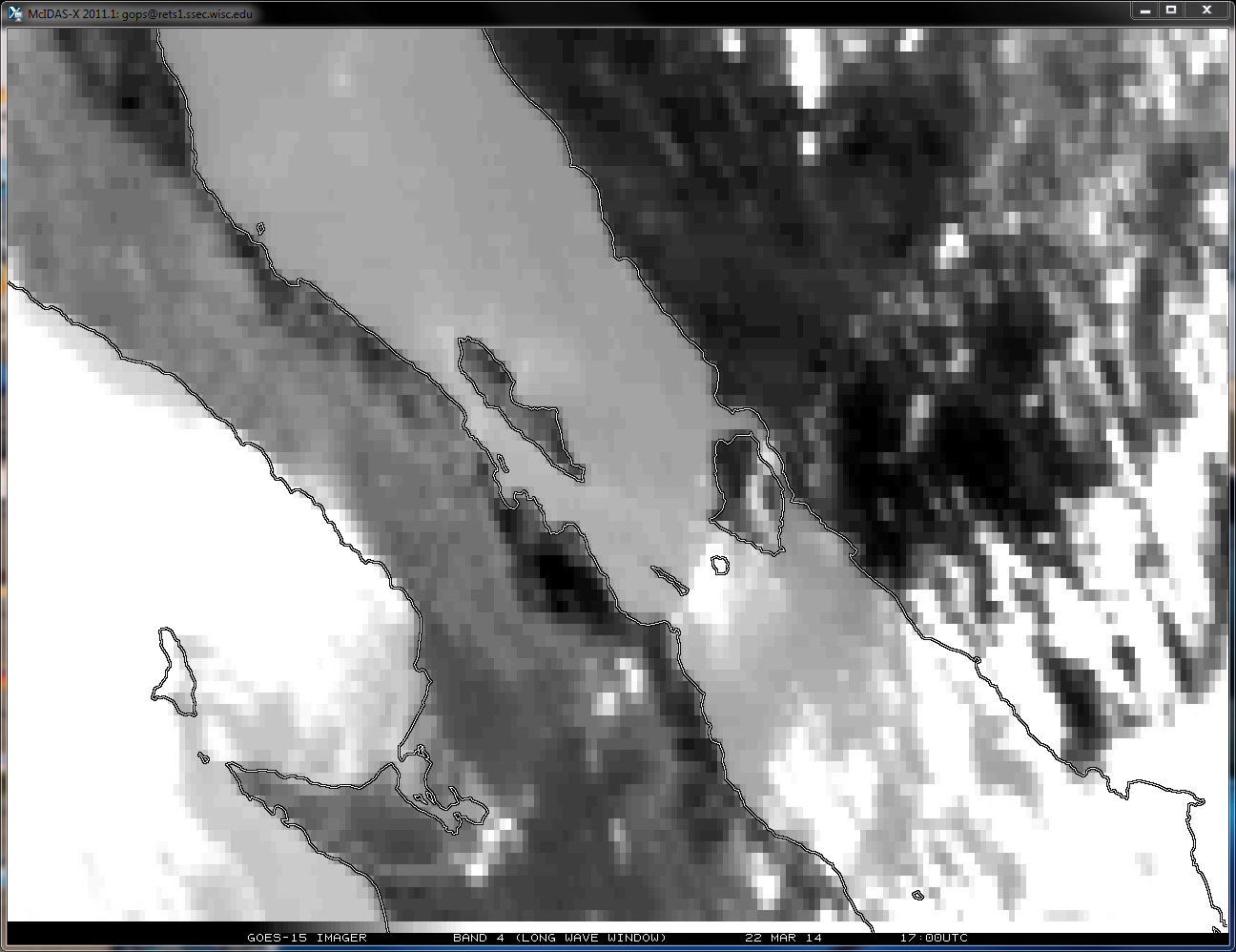 GOES-15 Imager
Band 4 (Long Wave Window)
22 Mar 2014  17:00UTC
Note Shift
The 20 March 2014 Yaw Flip causes the upright spacecraft to flip to the inverted position.
2 days after the Spring 2014 Yaw Flip Maneuver
30
[Speaker Notes: YAW FLIP #4 – upright -> inverted          March 2014]
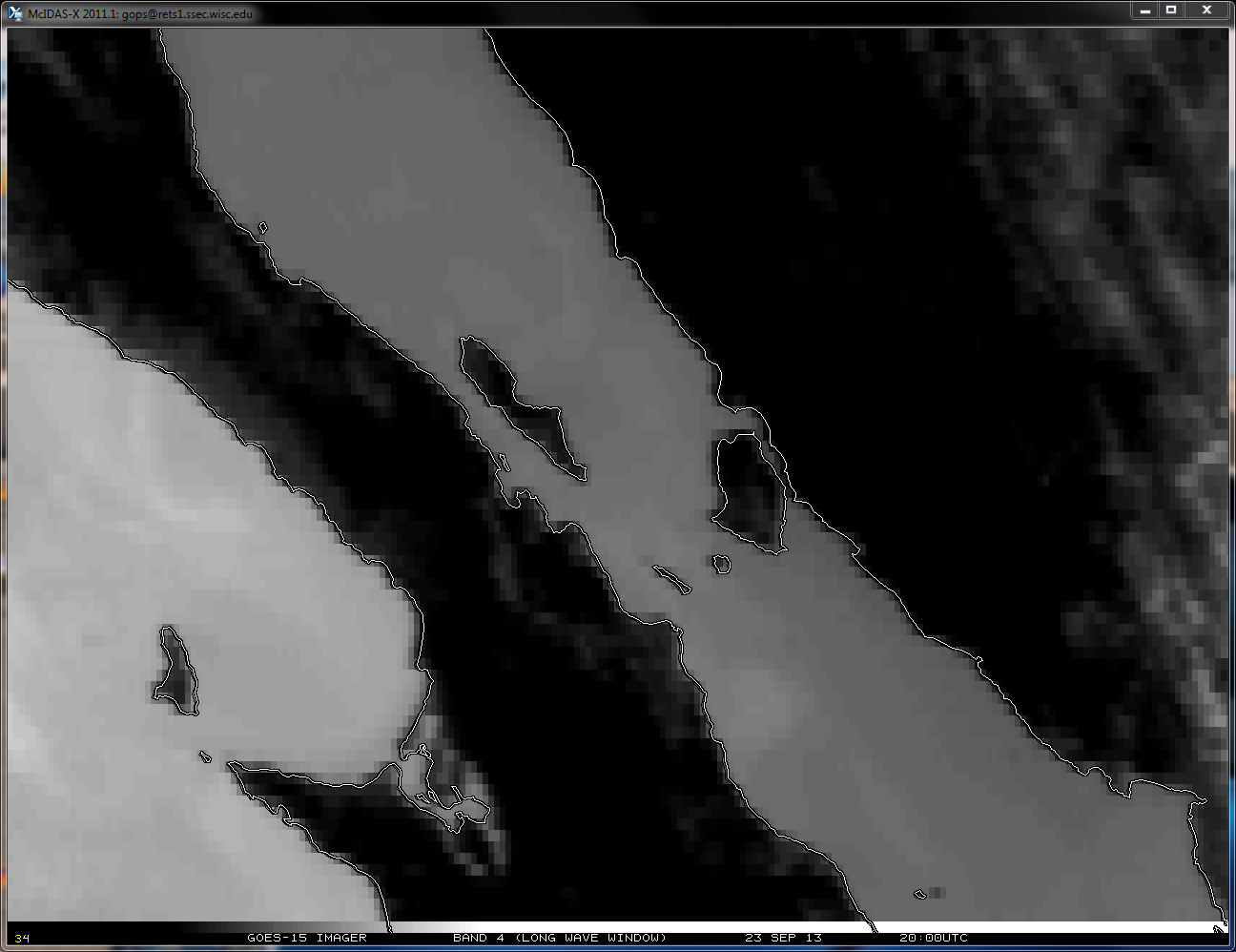 GOES-15 Imager
Band 4 (Long Wave Window)
23 Sep 2013  20:00UTC
Note Shift
Note the alignment of the navigation to the previous slide. GOES-15 was again in the inverted orientation.
30 minutes prior to the Fall 2013 Yaw Flip Maneuver
31
SUMMARY
A systematic shift is observed as a result of the semi-annual Yaw Flip maneuver.
Yaw Flips on Sep. 2012, Mar. 2013, Sep. 2013, and Mar. 2014 were investigated.
When the GOES-15 spacecraft is ‘Yaw Flipped’ from the upright position to the inverted position (Spring/March timeframe) over the Baja Peninsula there is a N/NW displacement.
After the Fall/September timeframe ‘Yaw Flip’ (from inverted to upright position) the GOES-15 Imager imagery exhibits a S/SE displacement over the Baja Peninsula.
The ‘shift’ appears to be constant and complimentary for each Yaw Flip episode in both the N/NW and S/SE direction.
Based on the displayed satellite imagery over the Baja Peninsula, it appears that in the ‘inverted’ mode the navigation is most correct.
But additional investigation would be required over other locations  over the GOES-15 domain in order to determine whether this is consistent.
32
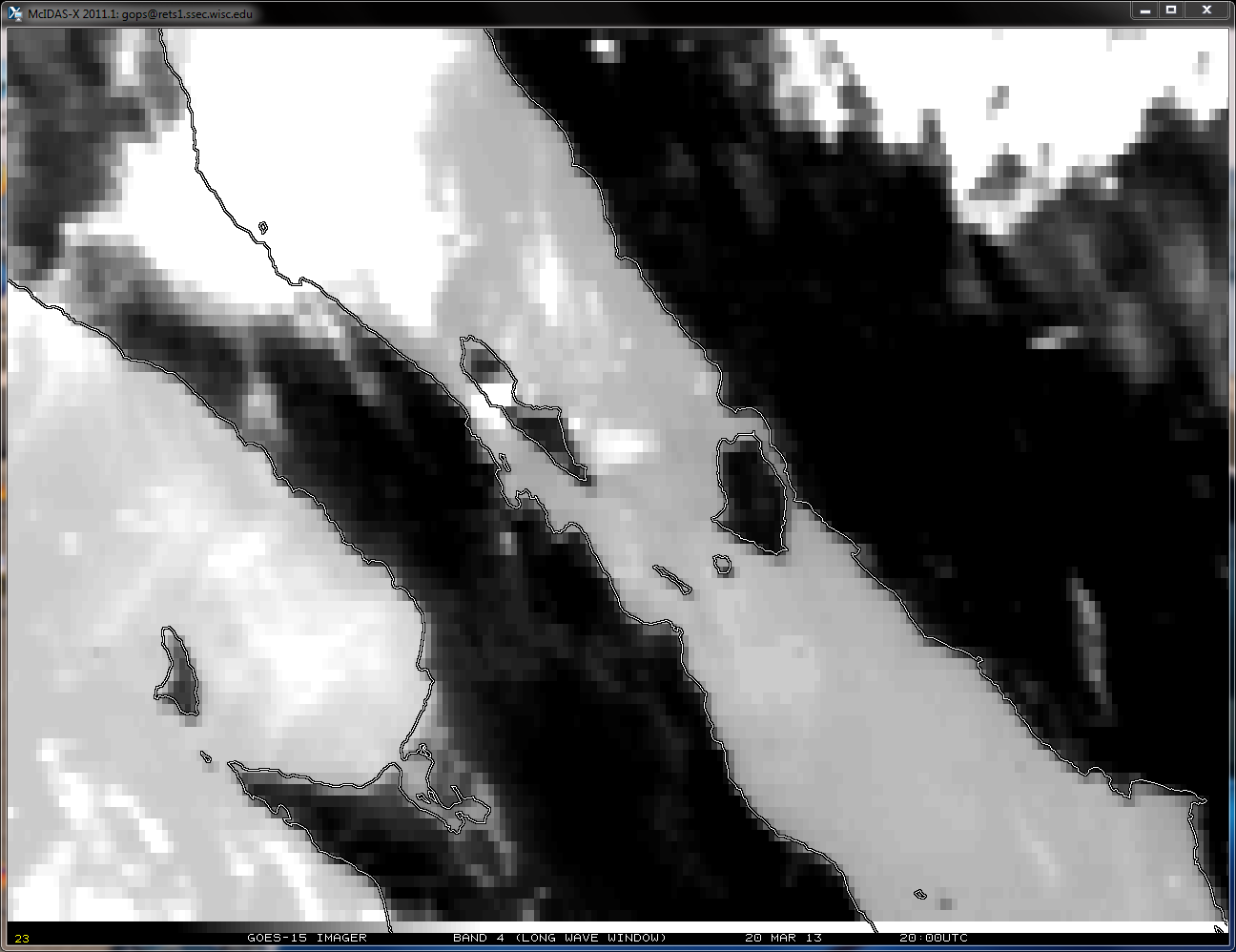 GOES-15 Imager
Band 4 (Long Wave Window)
20 Mar 2013  20:00UTC
Note Shift
Note the alignment of the navigation to previous three slides. GOES-15 again is in the upright orientation.
30 minutes prior to the Spring 2013 Yaw Flip Maneuver
33
[Speaker Notes: This slide shows that *prior* to the Spring 2013 (20 March 2013) Yaw Flip maneuver, when the GOES-15 satellite was in the upright position, the gridded imagery appears to line up perfectly with the gridded imagery immediately after the Fall 2013 (23 September 2013) Yaw Flip maneuver (previous three slides). After this Fall 2013 maneuver the satellite, again, is in the upright position.]
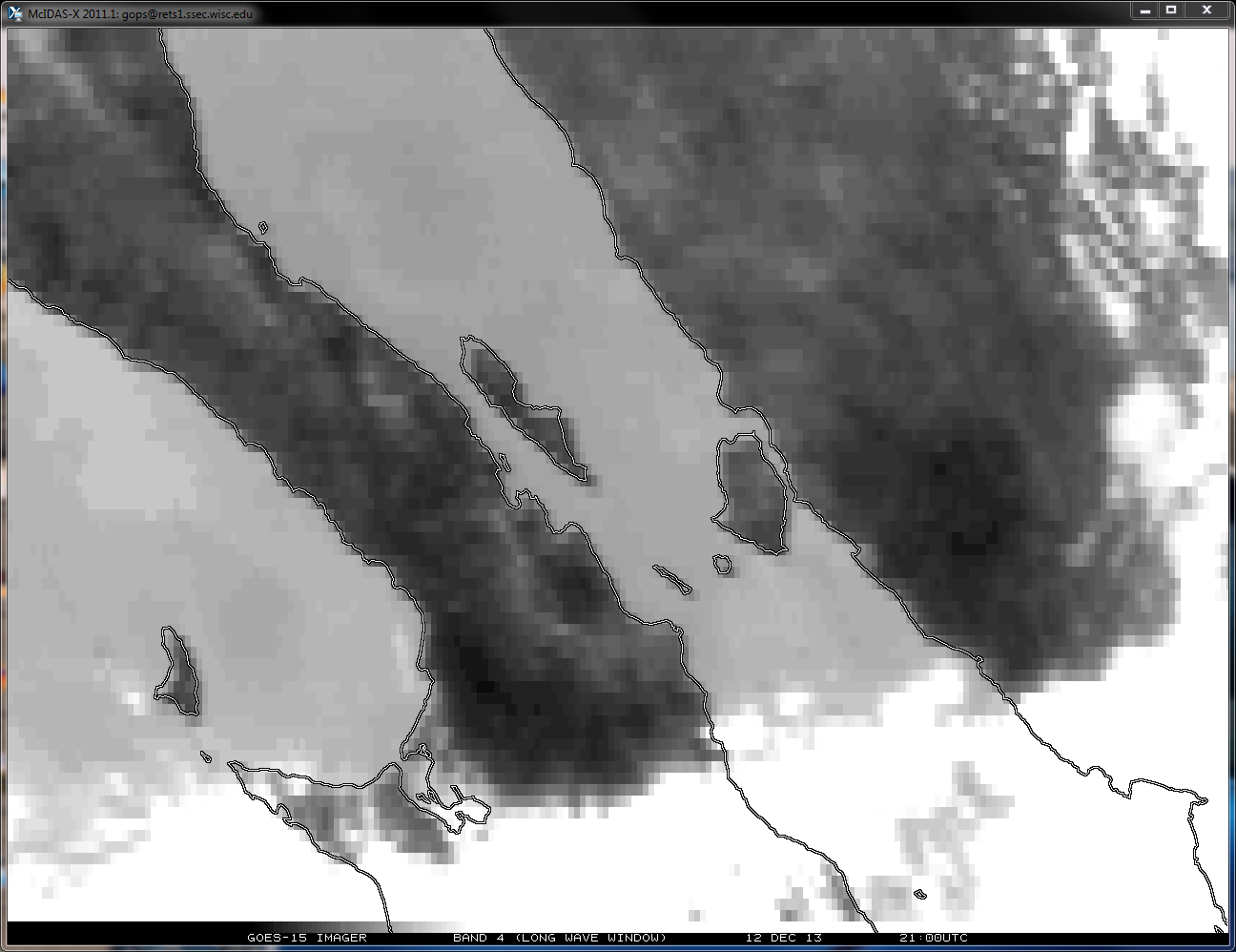 34
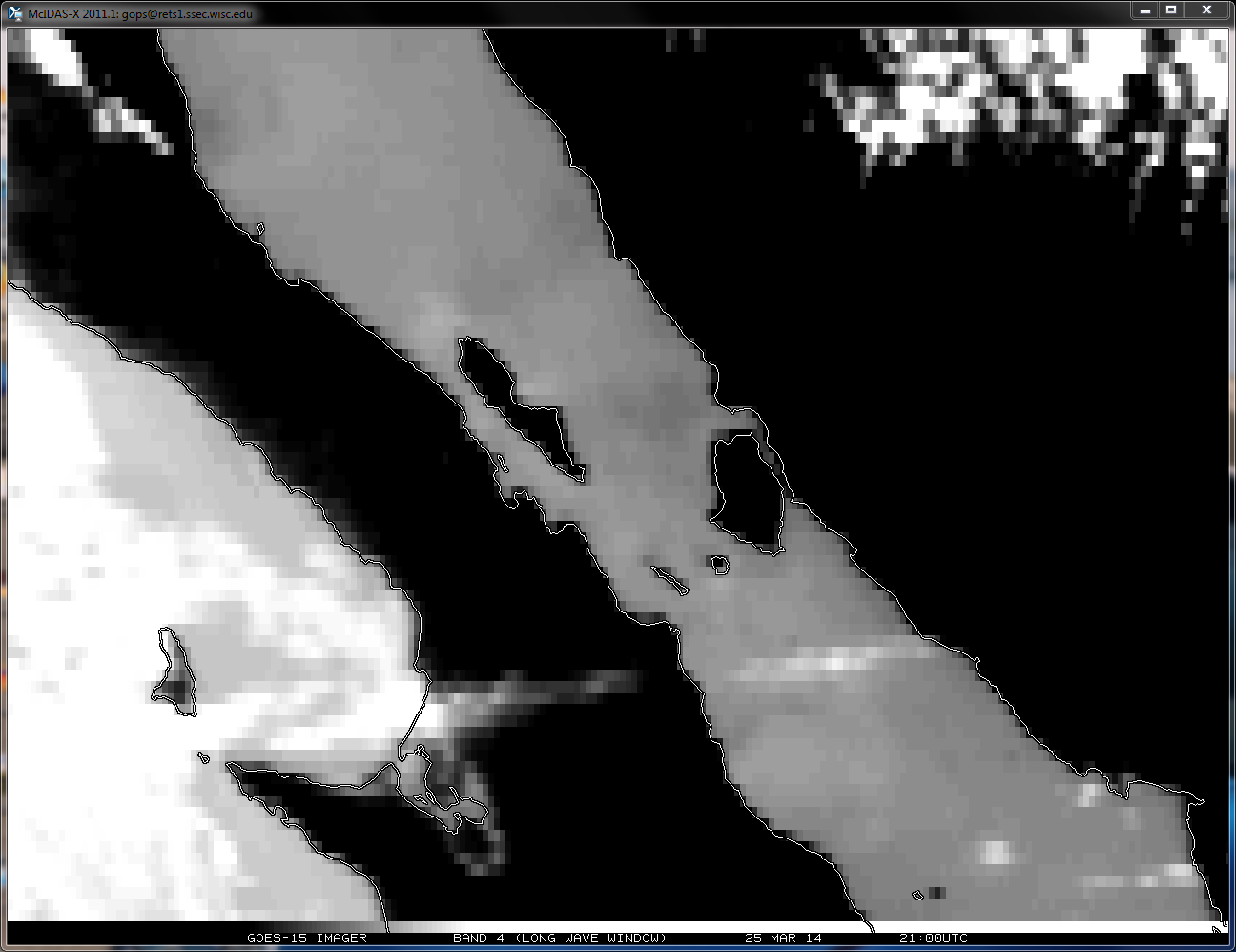 GOES-15 Imager
Band 4 (Long Wave Window)
25 Mar 2014  21:00UTC
Note Shift
5 days after the Spring 2014 Yaw Flip Maneuver
35